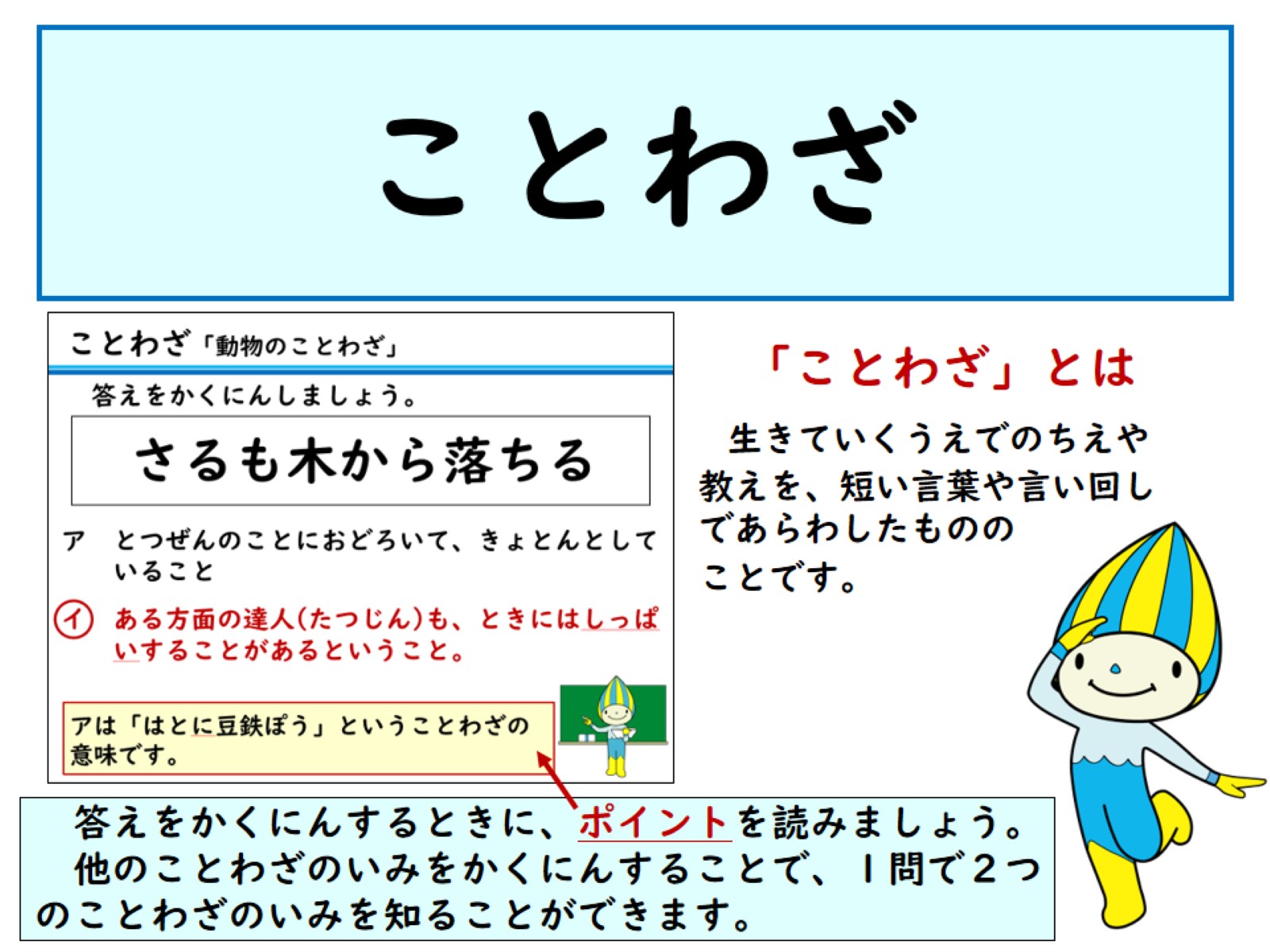 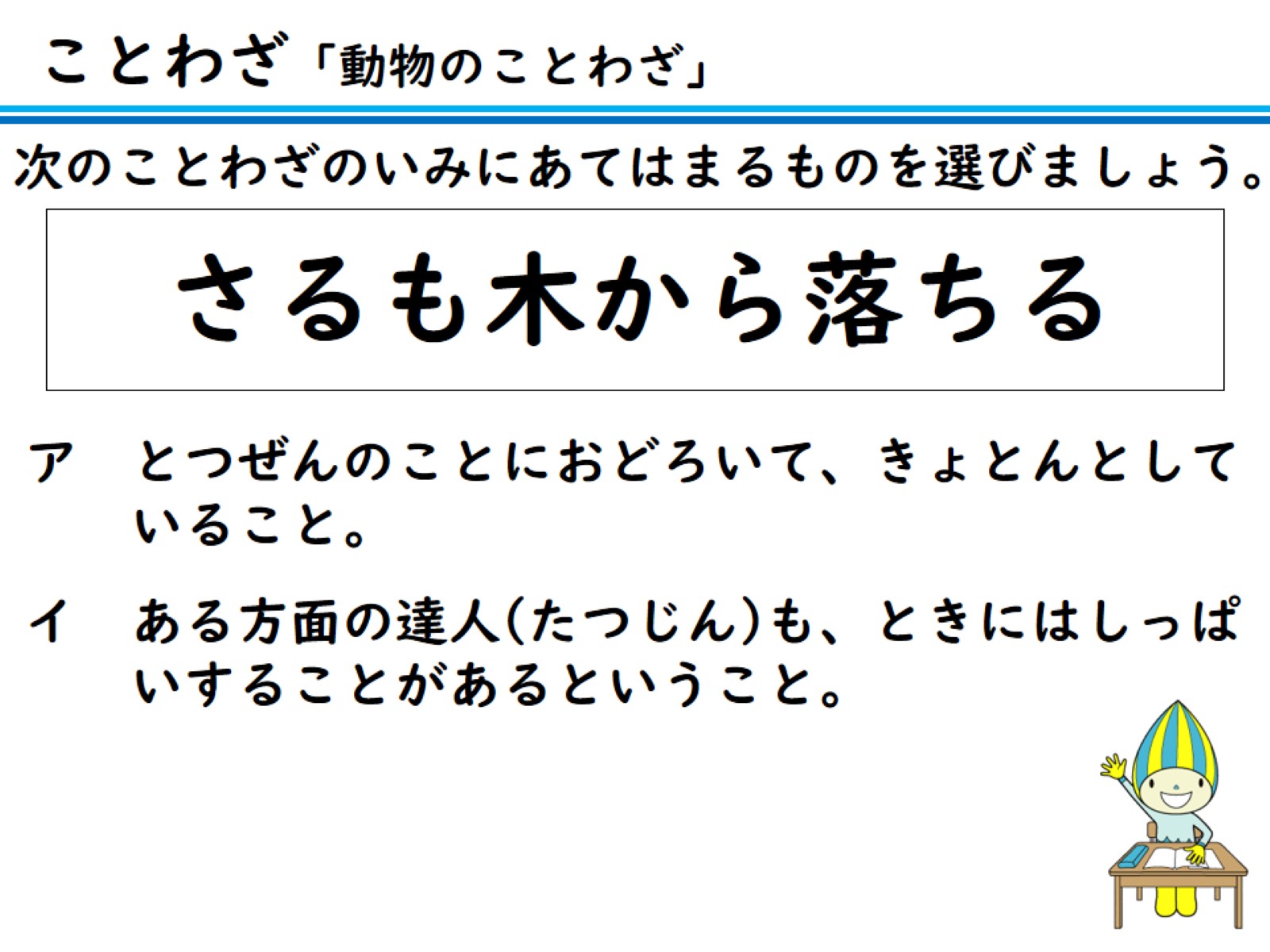 次のことわざのいみにあてはまるものを選びましょう。
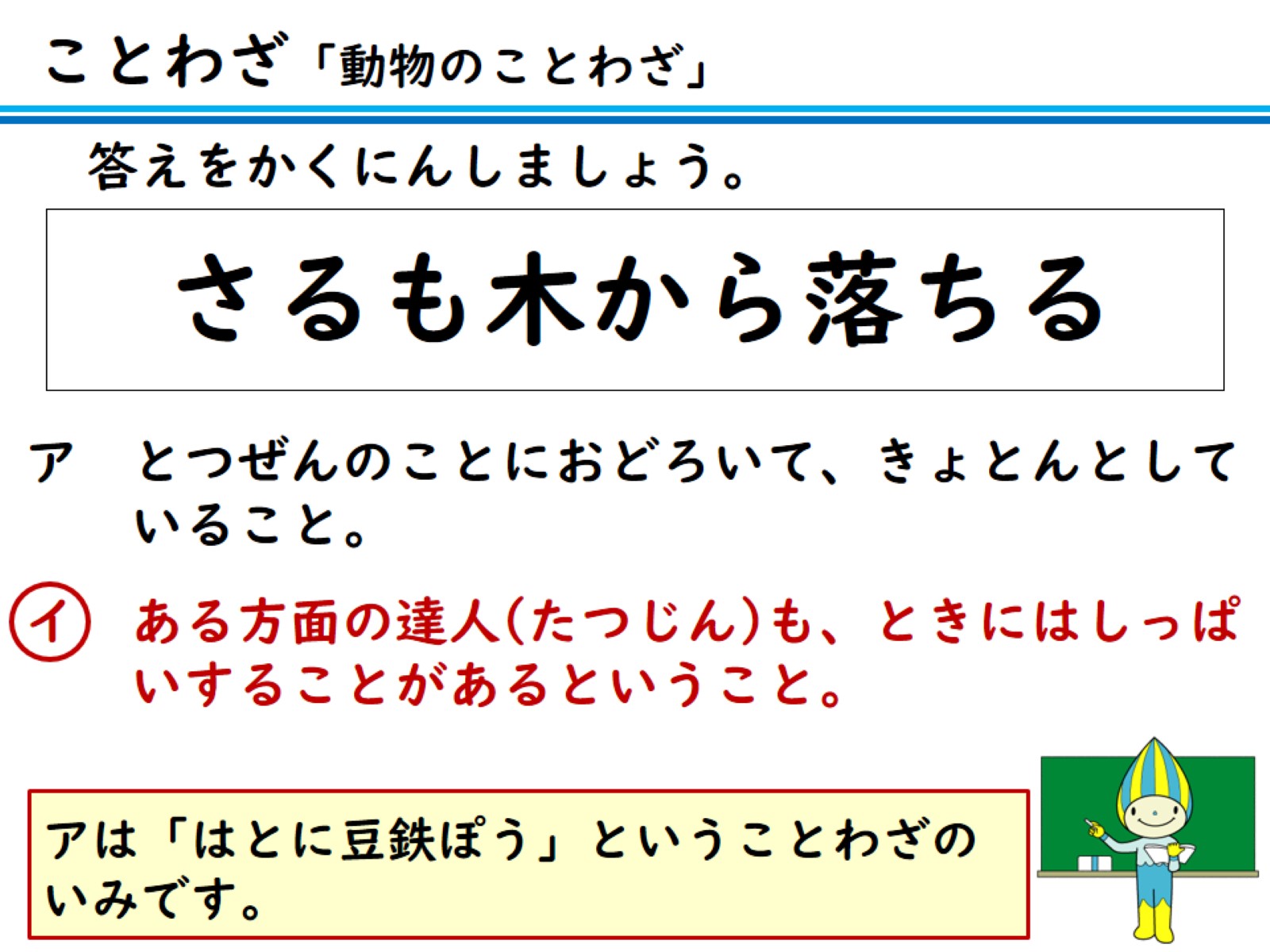 答えをかくにんしましょう。
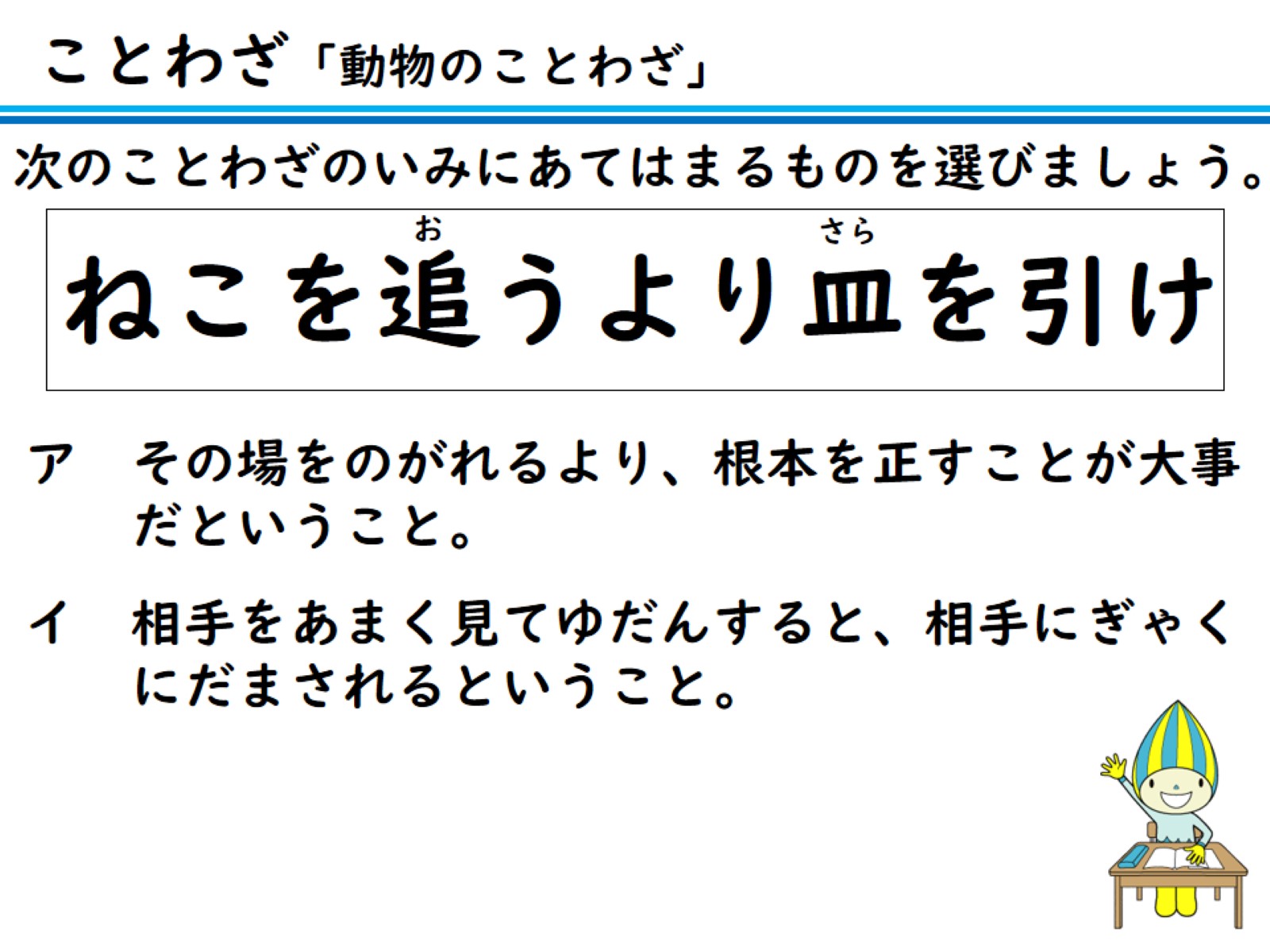 次のことわざのいみにあてはまるものを選びましょう。
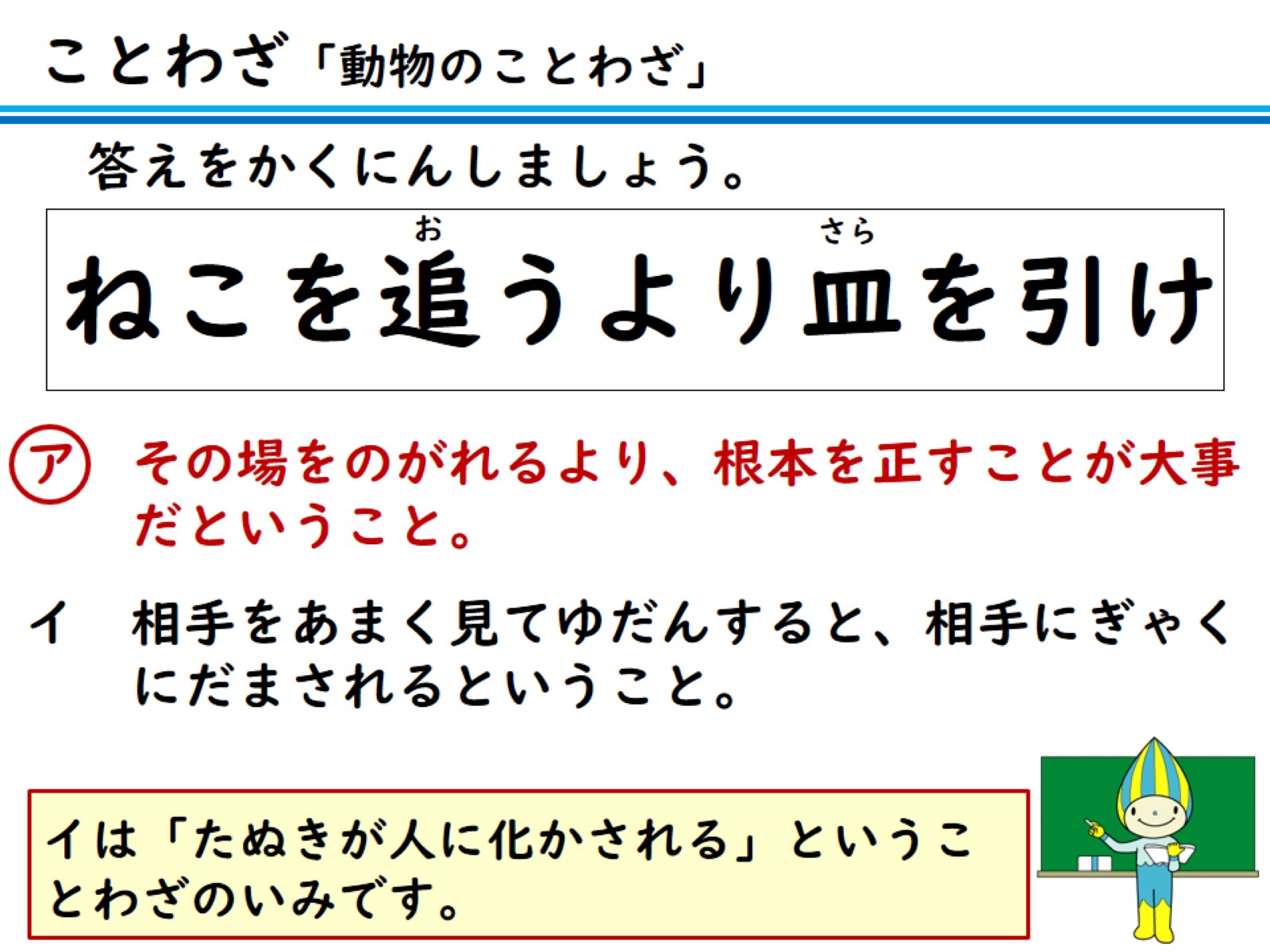 答えをかくにんしましょう。
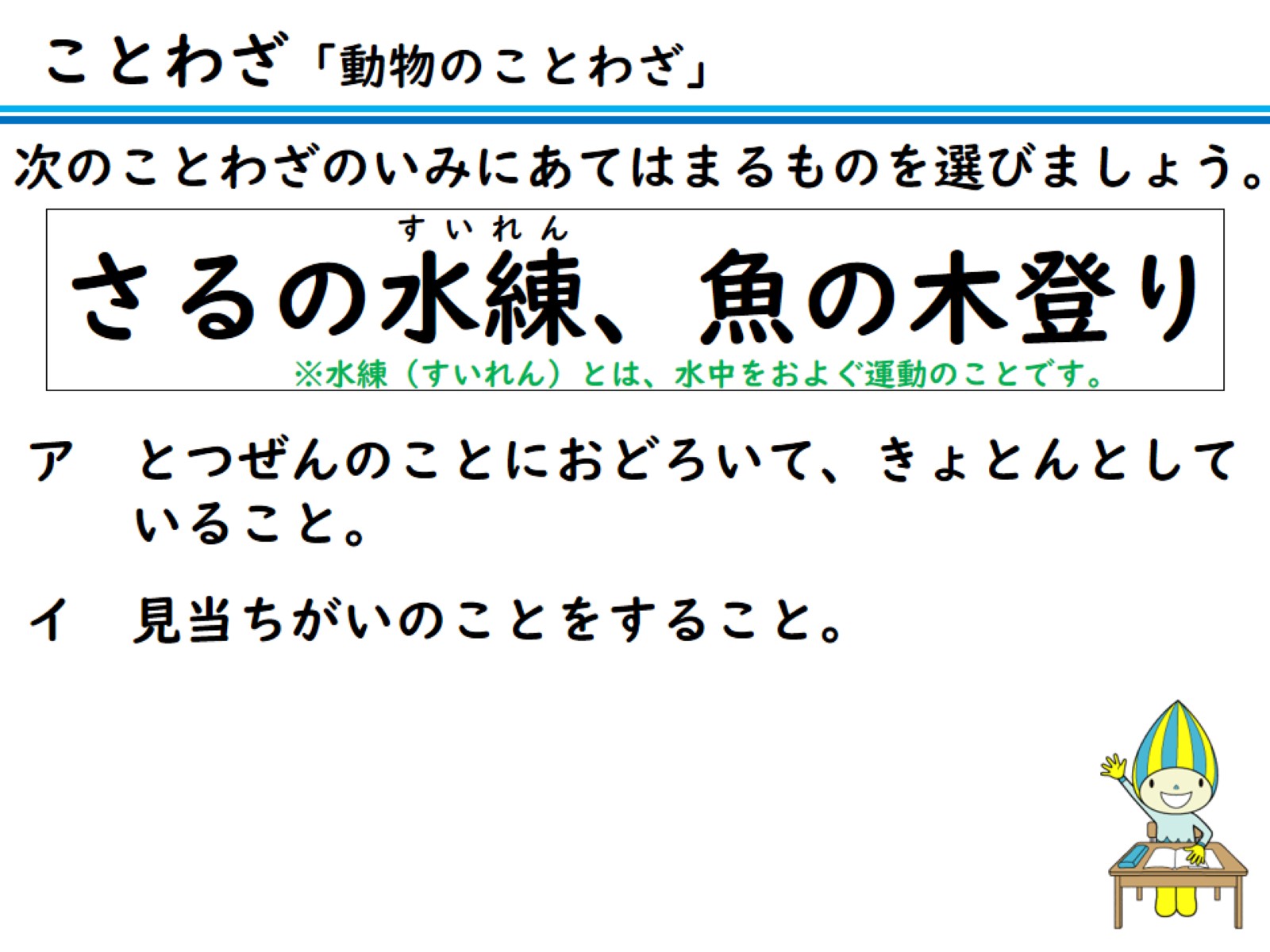 次のことわざのいみにあてはまるものを選びましょう。
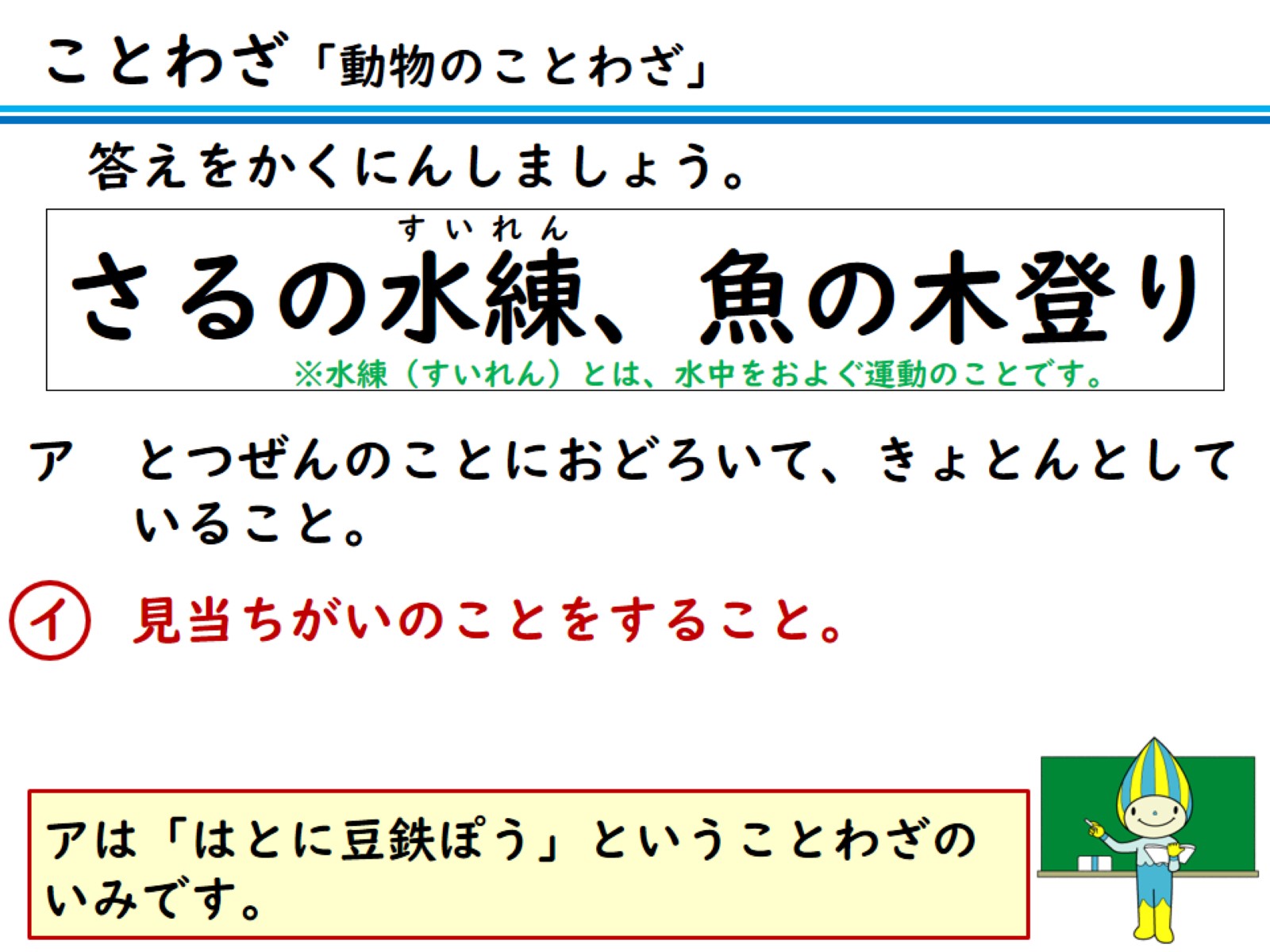 答えをかくにんしましょう。
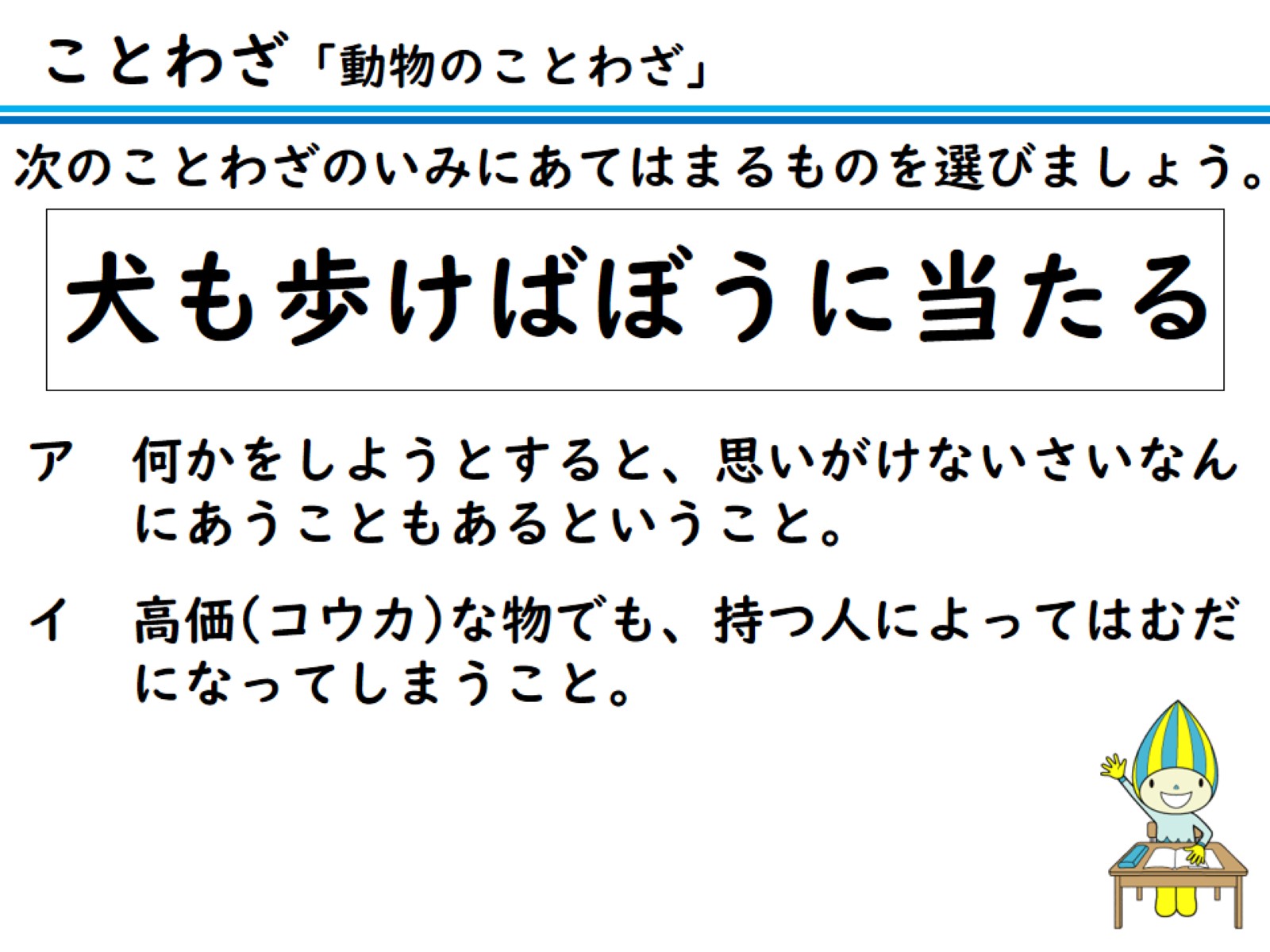 次のことわざのいみにあてはまるものを選びましょう。
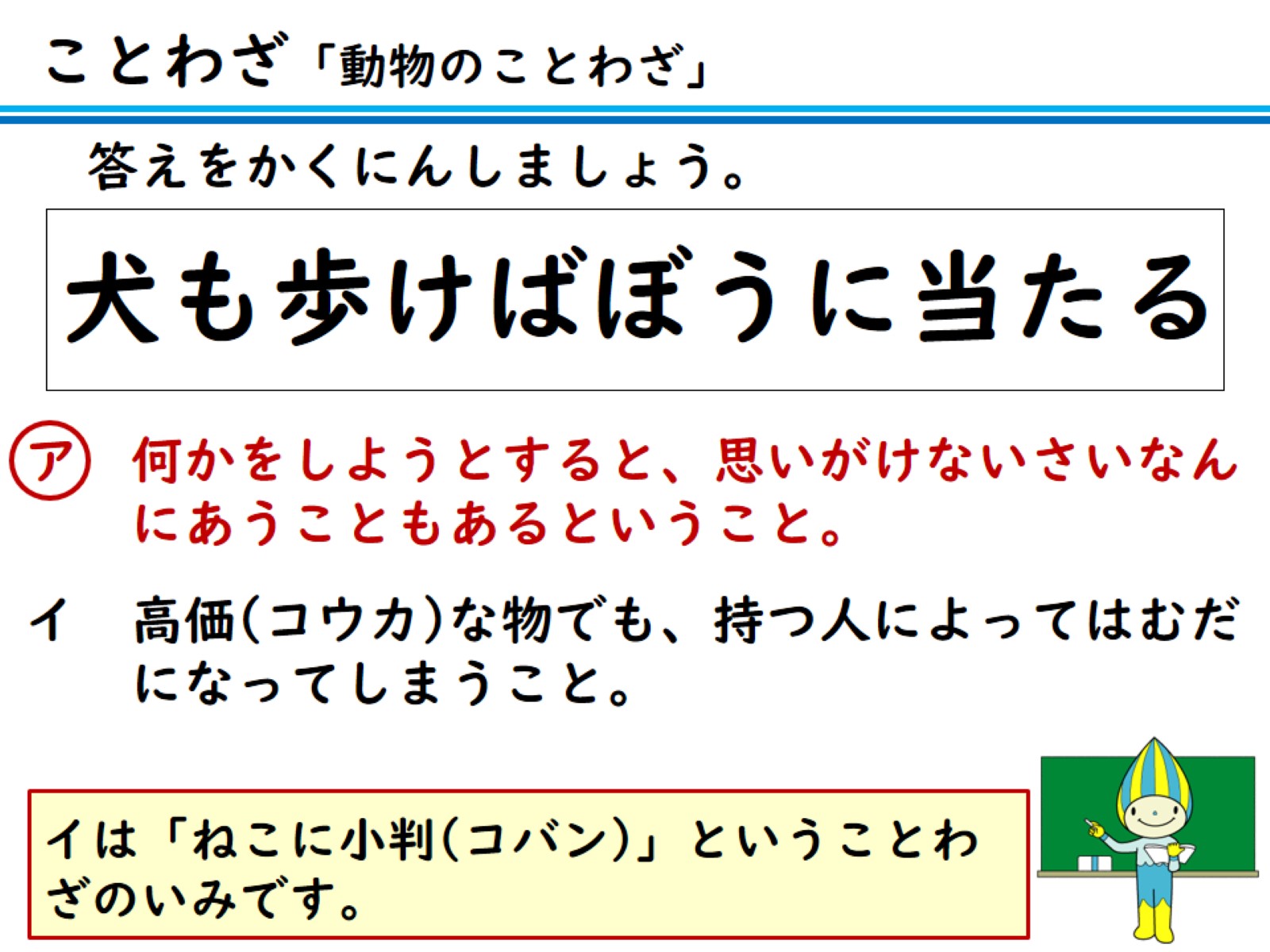 答えをかくにんしましょう。
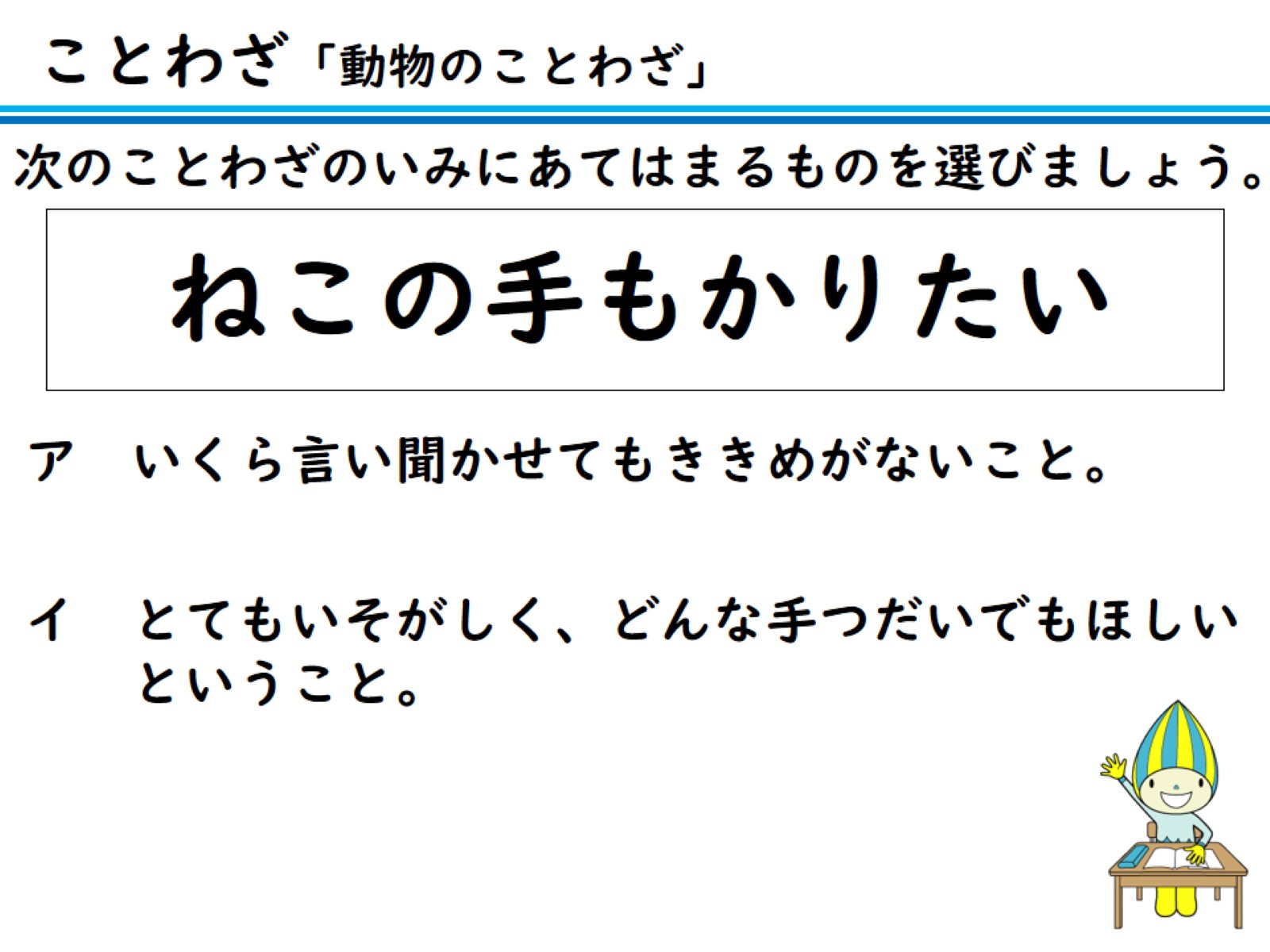 次のことわざのいみにあてはまるものを選びましょう。
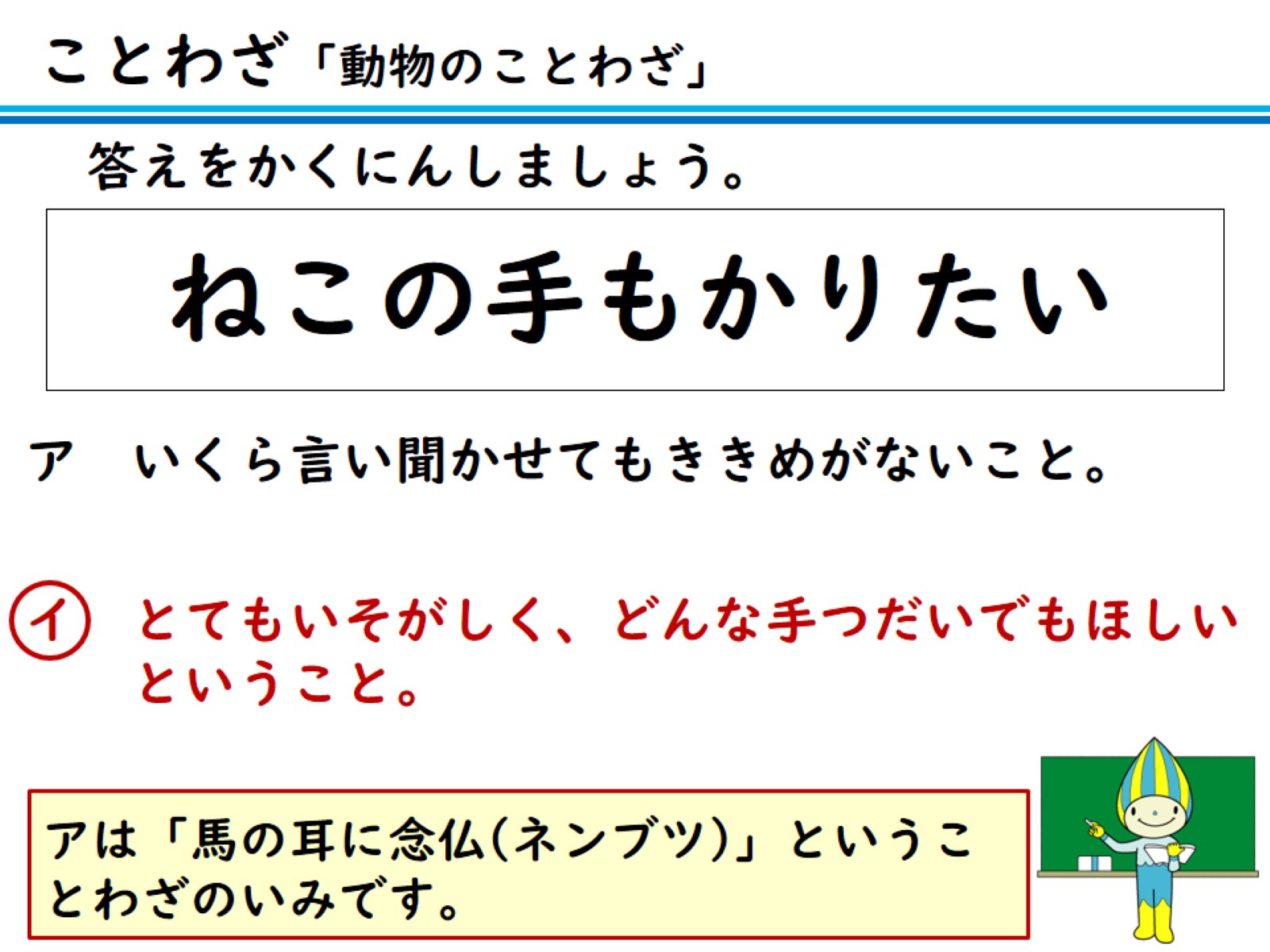 答えをかくにんしましょう。
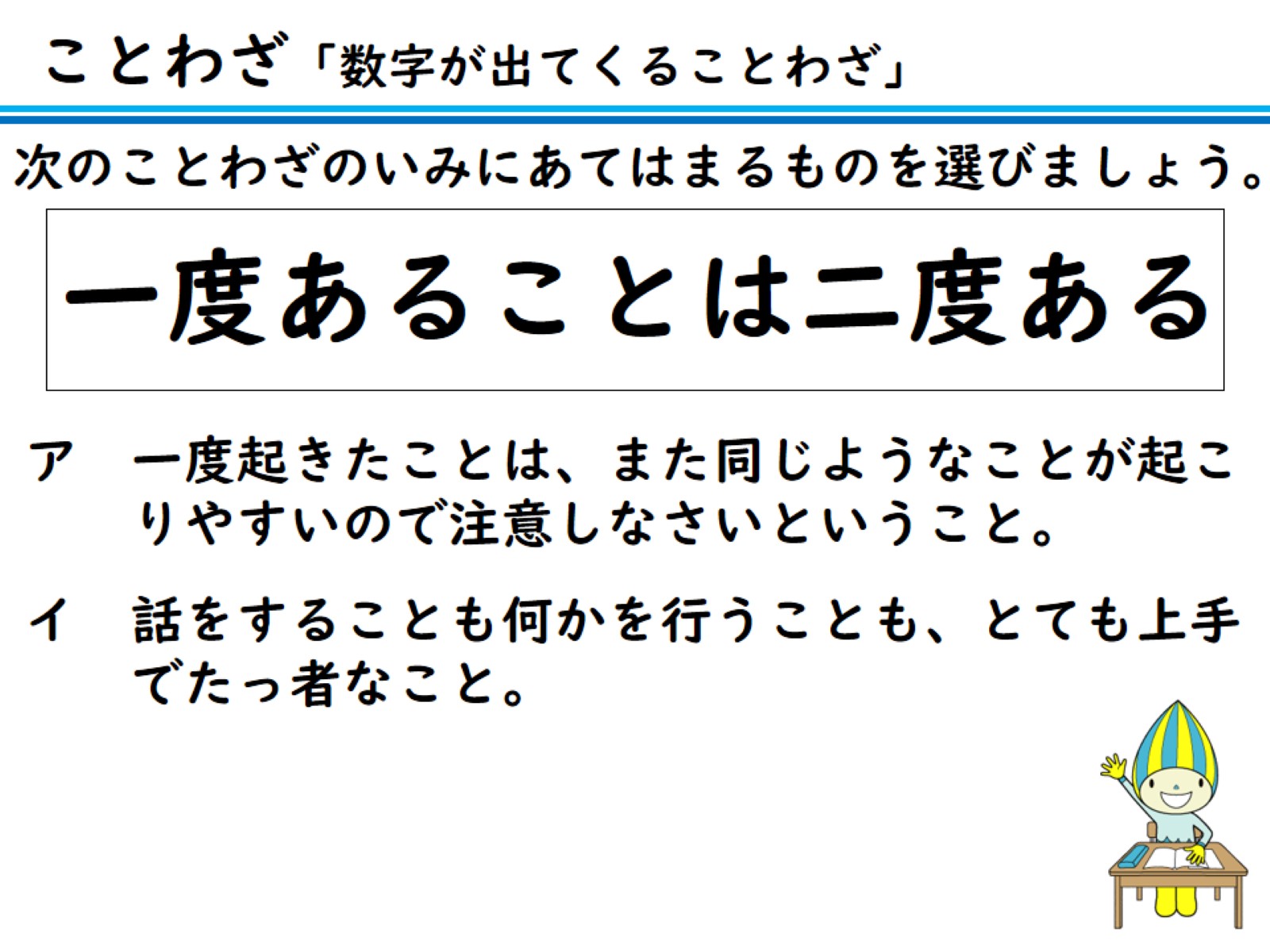 次のことわざのいみにあてはまるものを選びましょう。
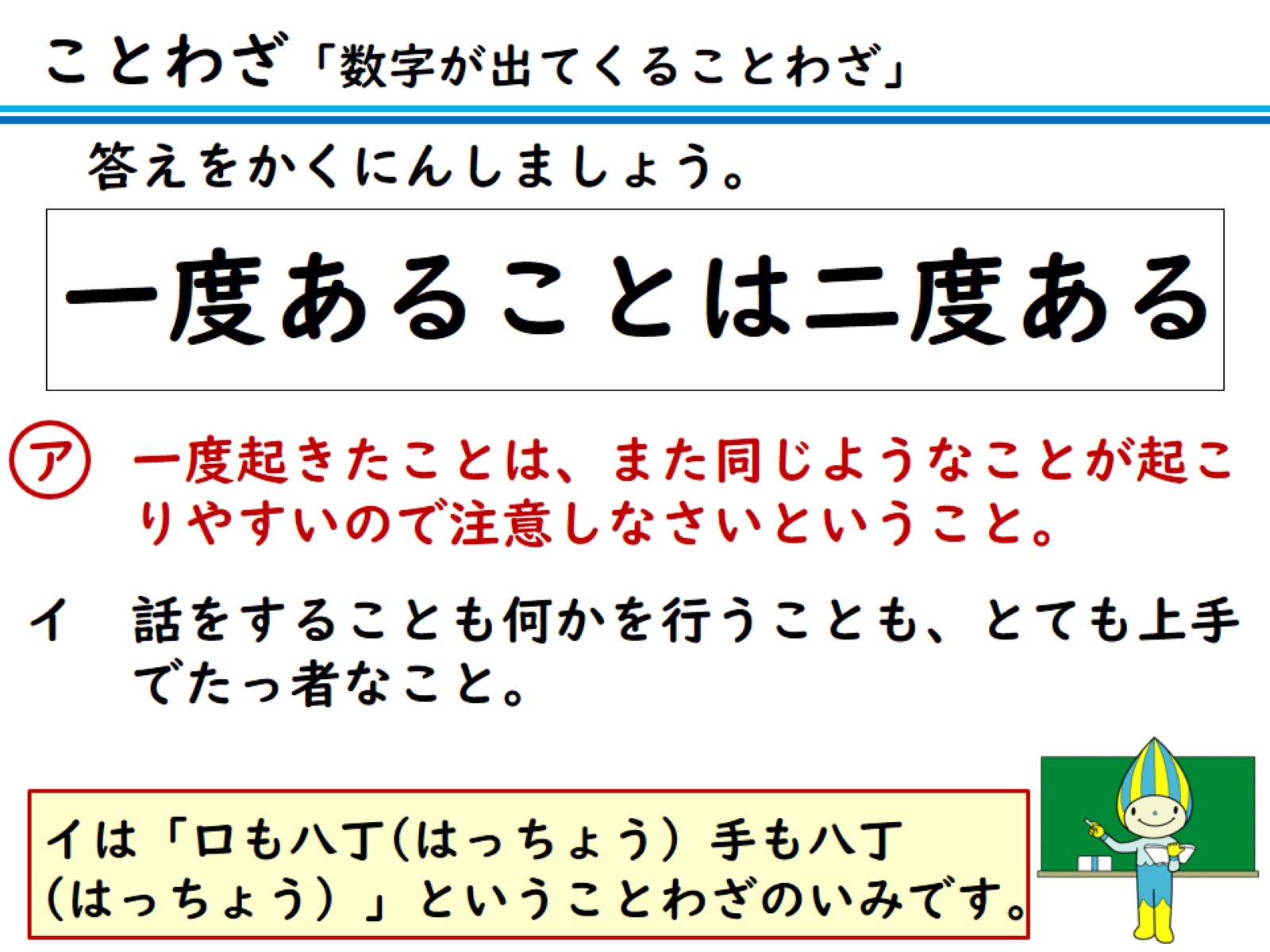 答えをかくにんしましょう。
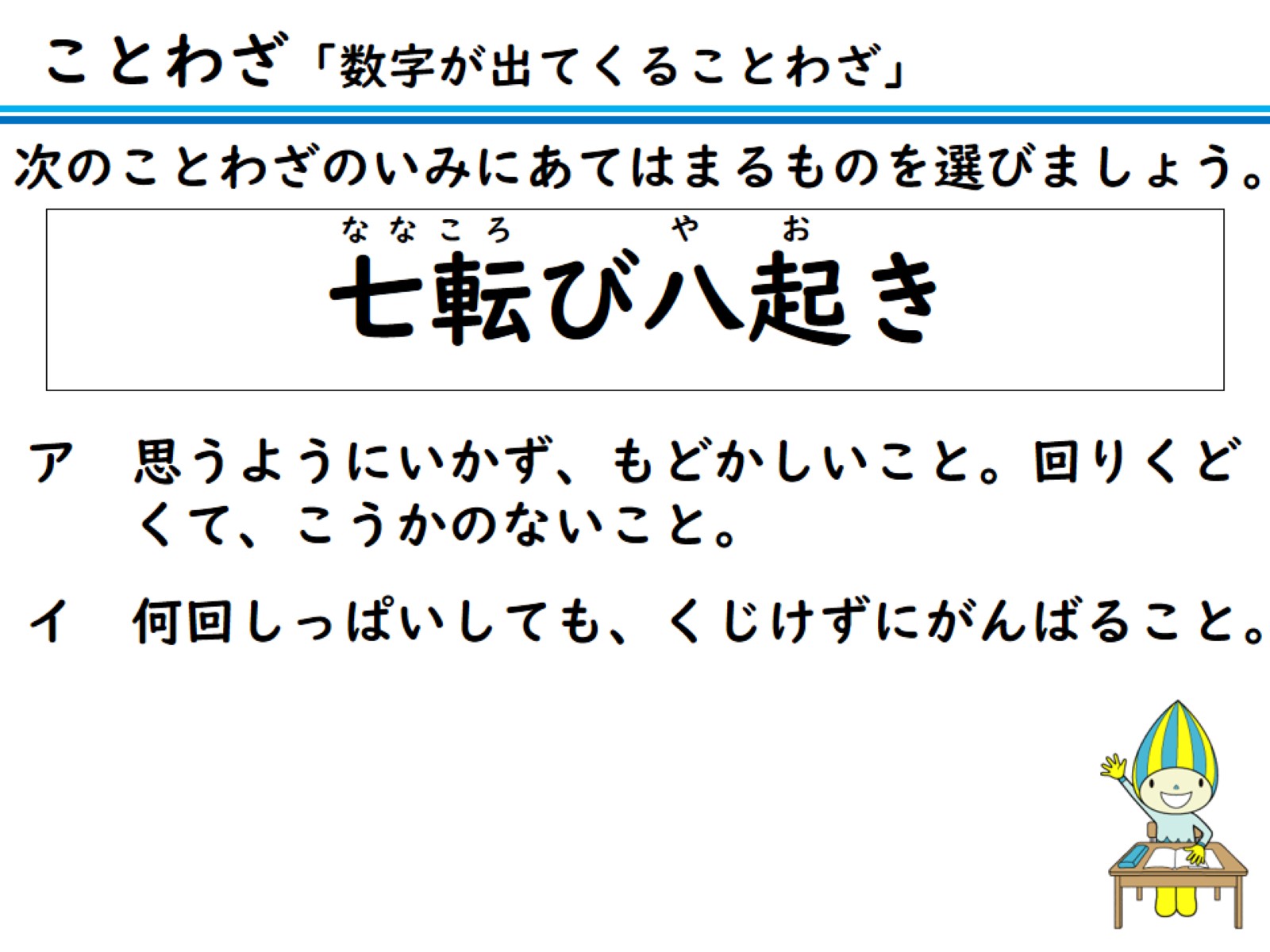 次のことわざのいみにあてはまるものを選びましょう。
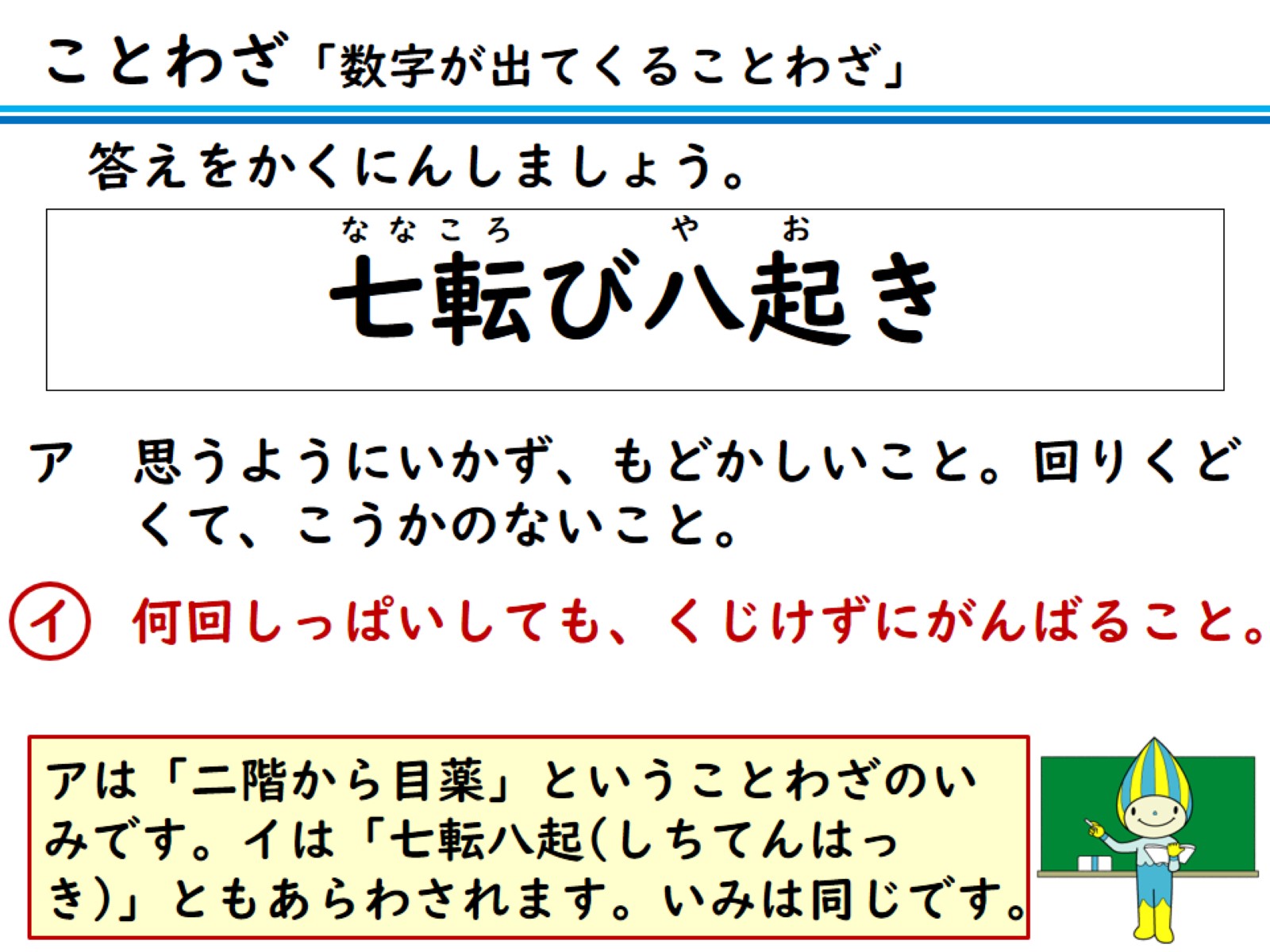 答えをかくにんしましょう。
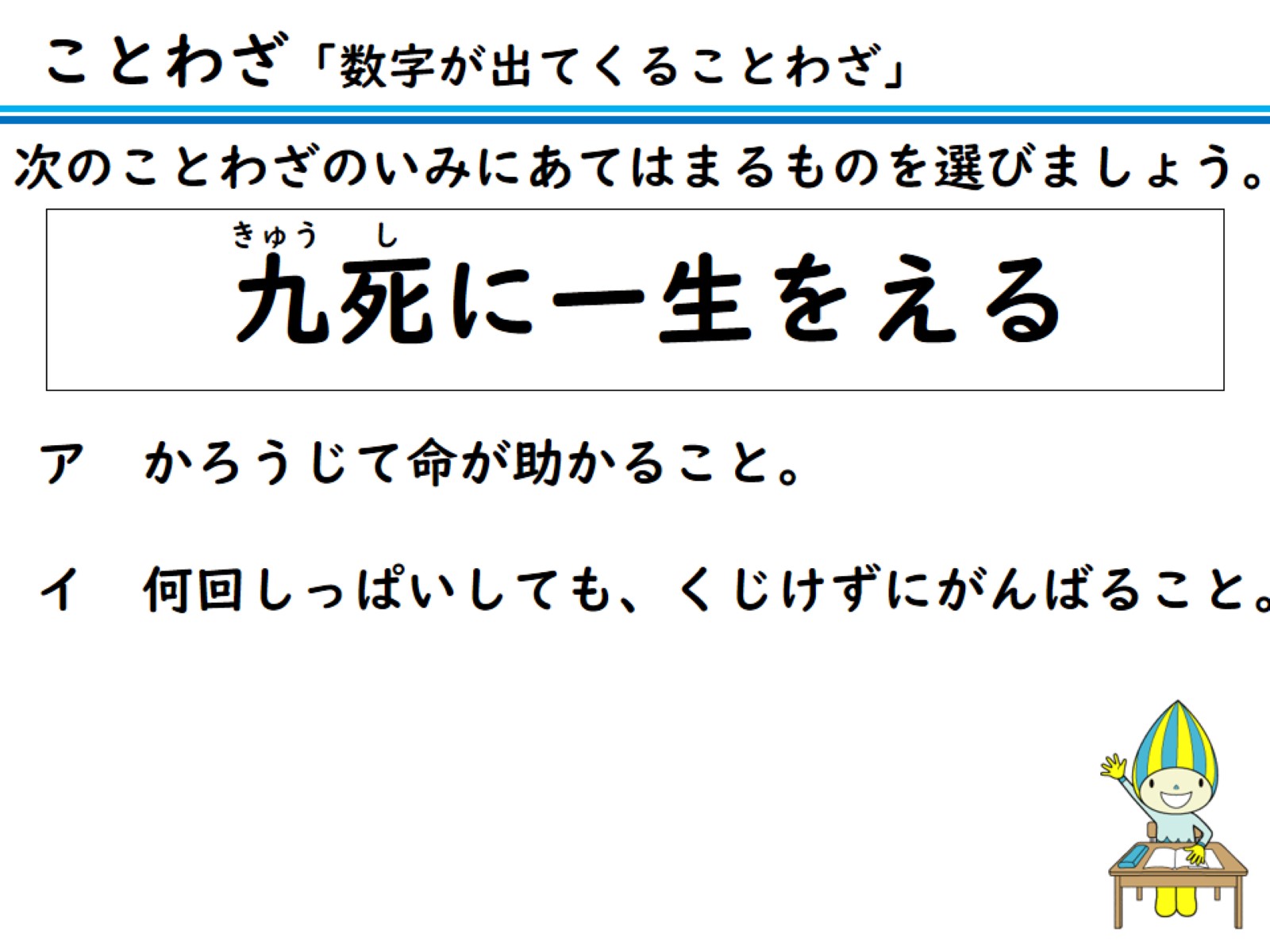 次のことわざのいみにあてはまるものを選びましょう。
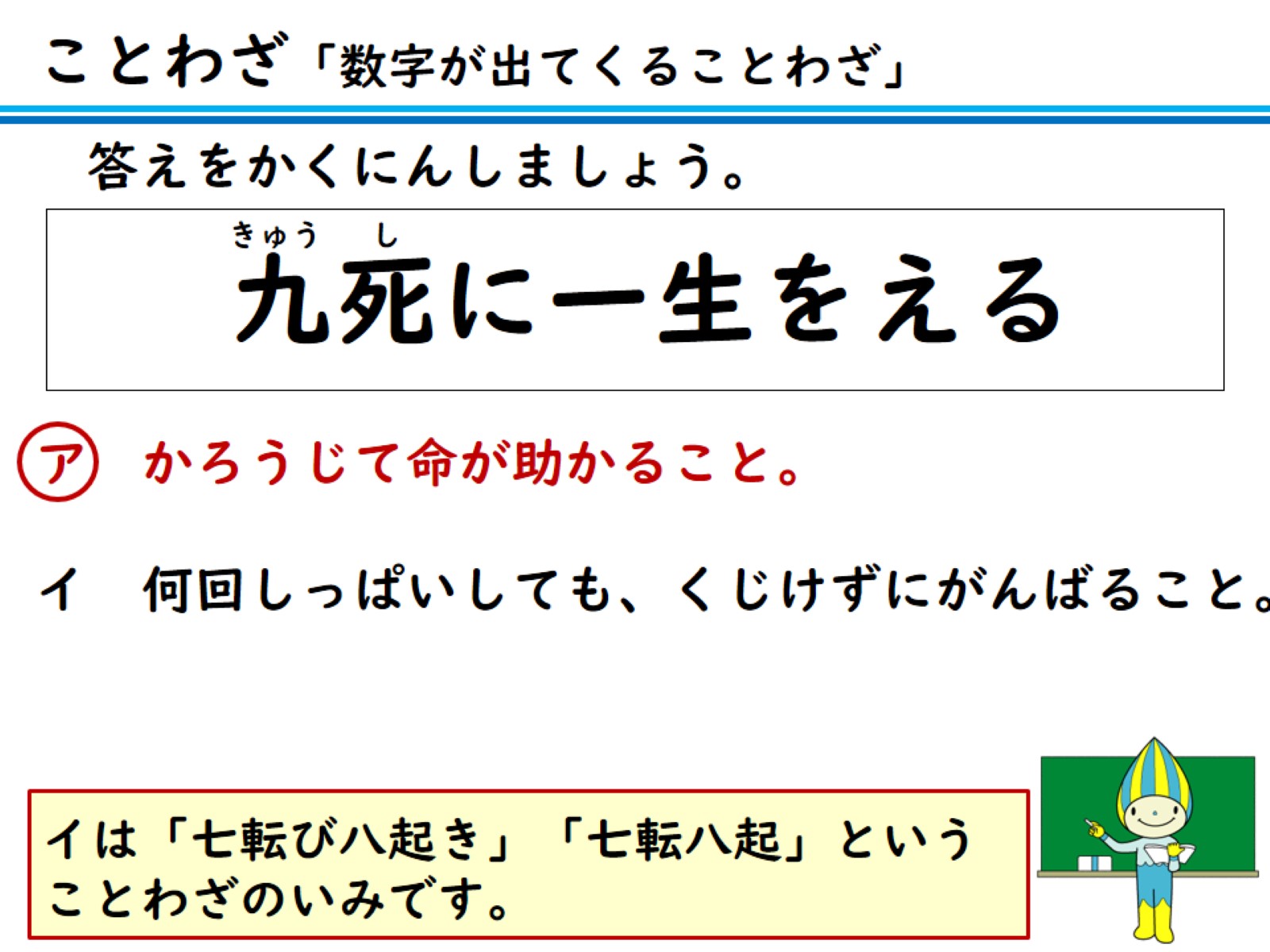 答えをかくにんしましょう。
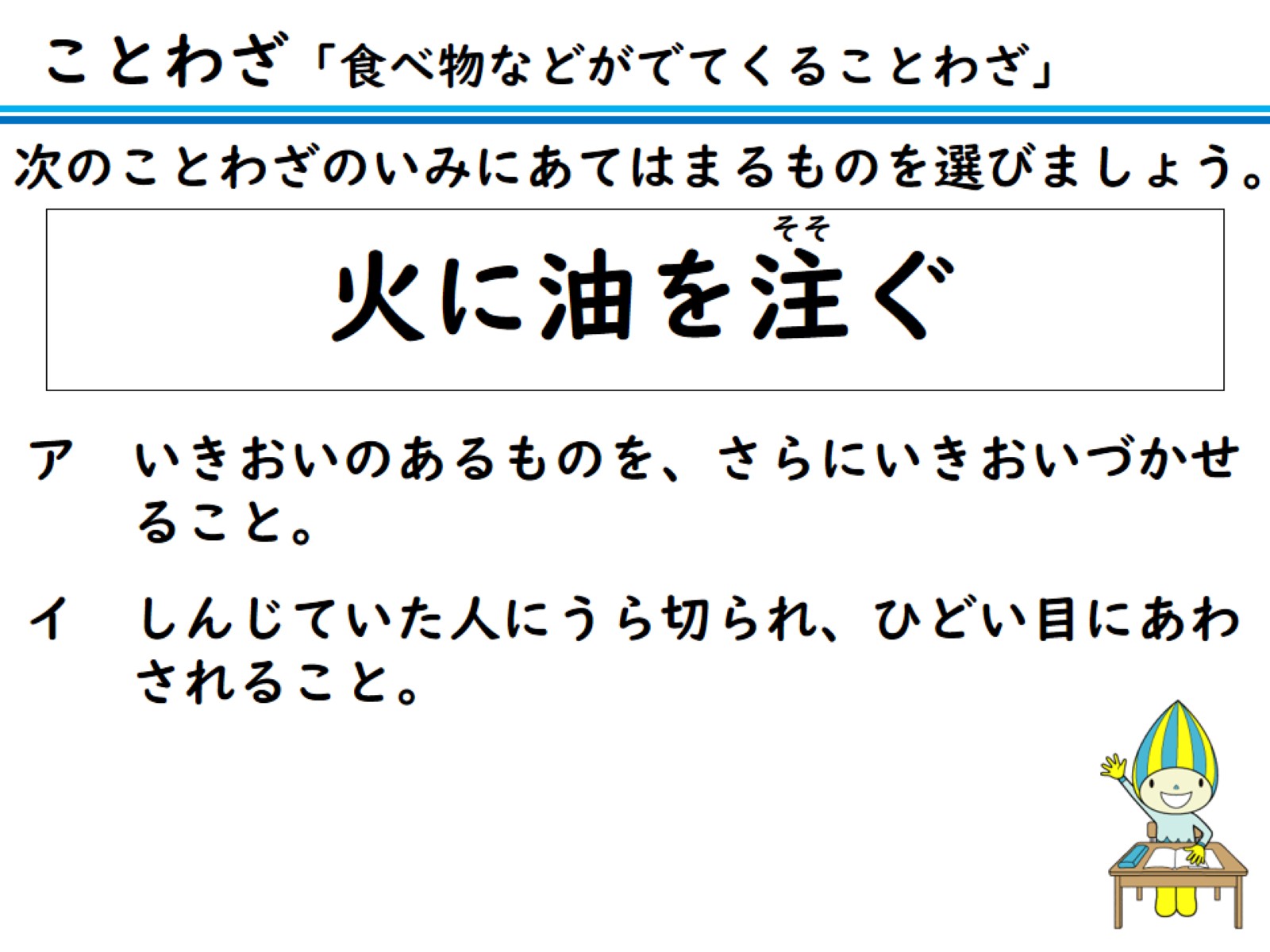 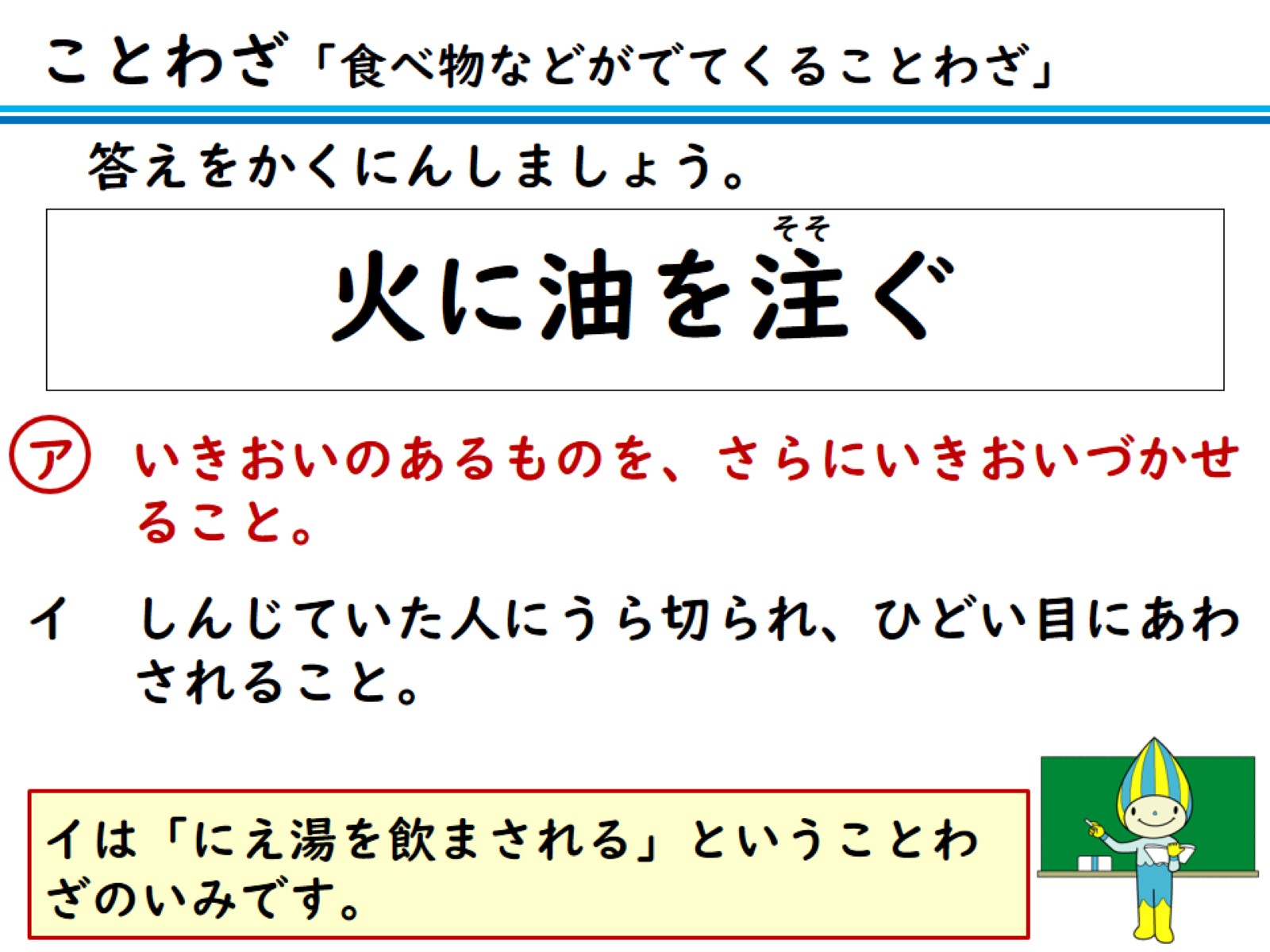 答えをかくにんしましょう。
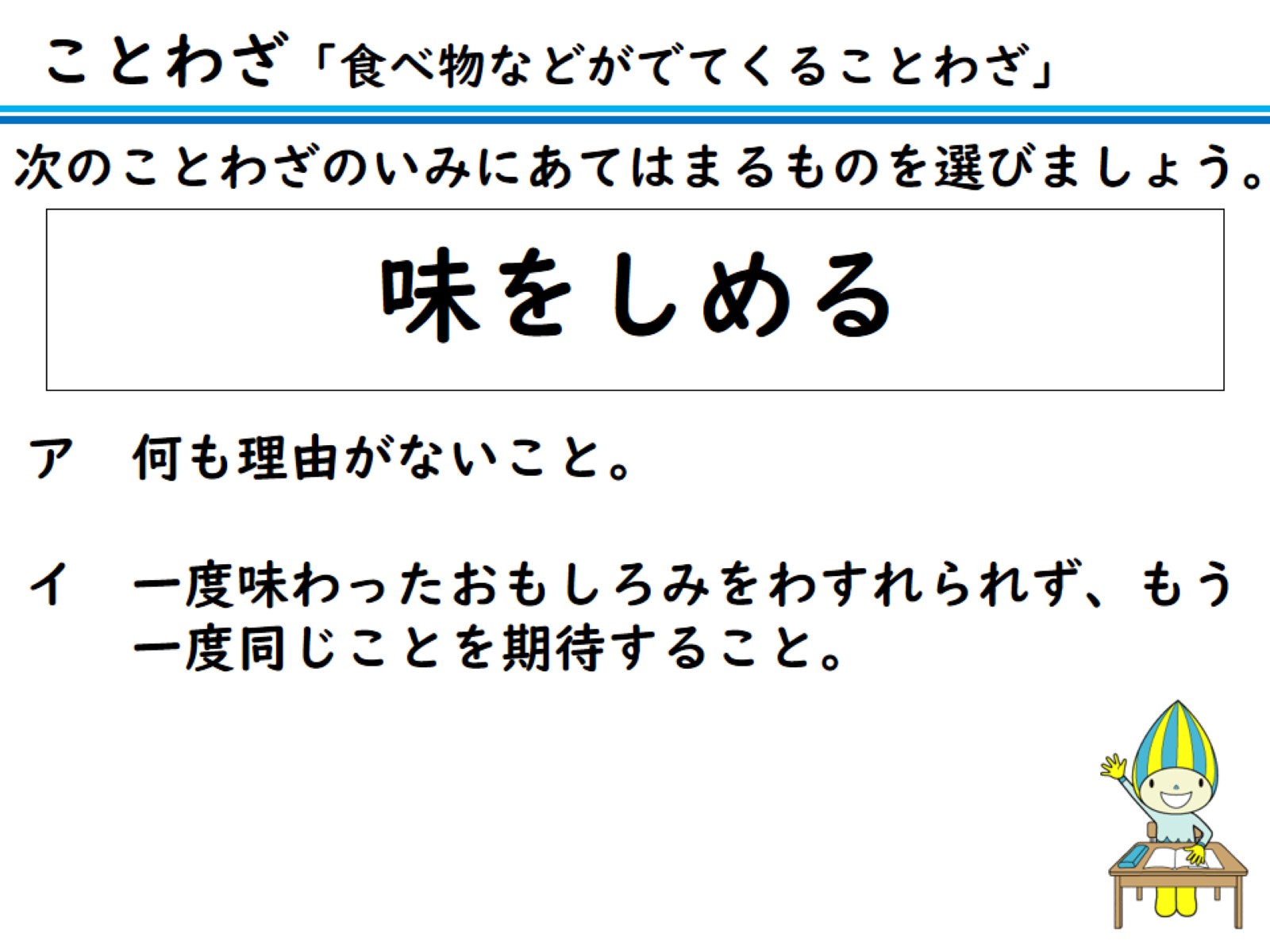 次のことわざのいみにあてはまるものを選びましょう。
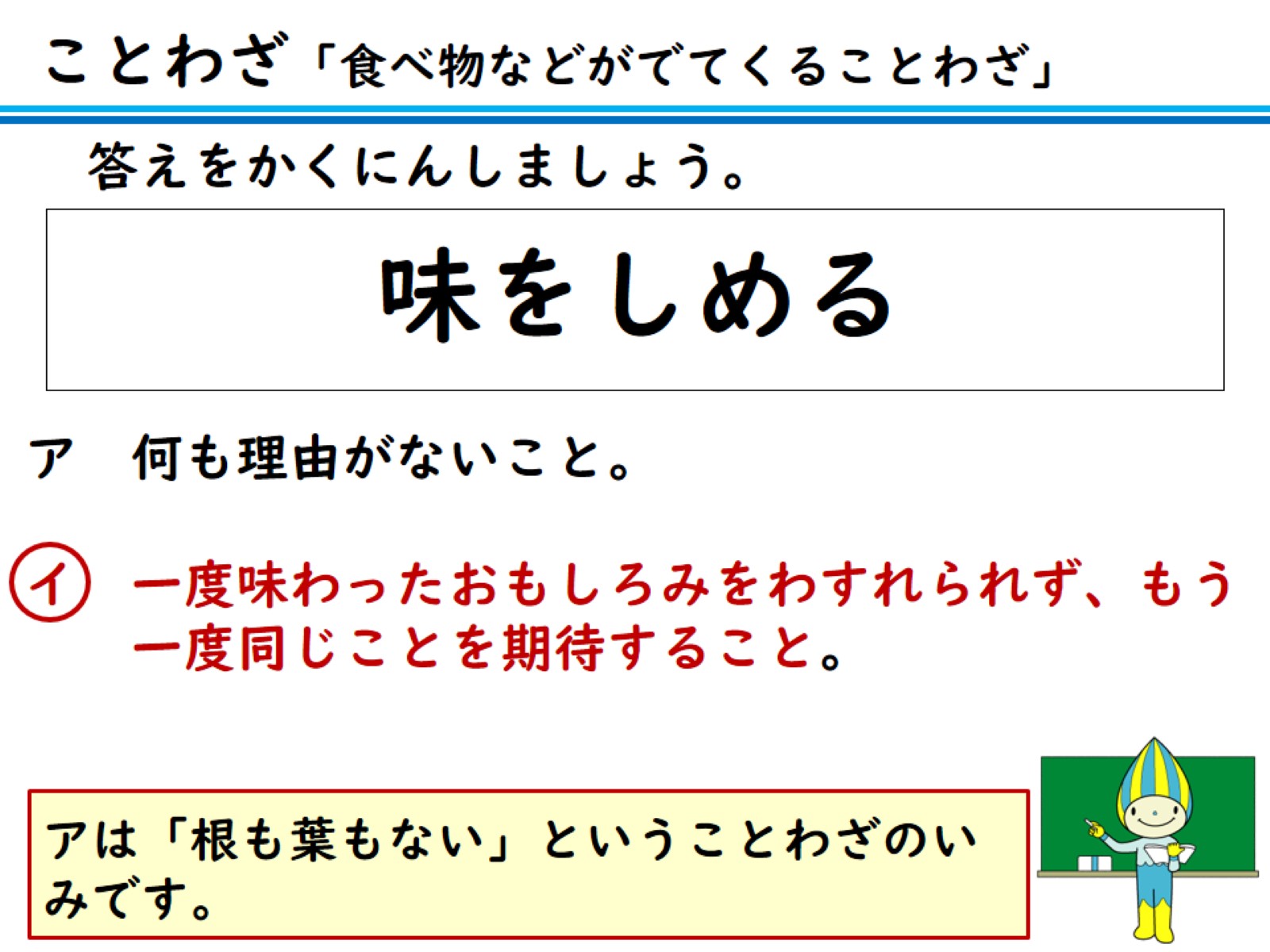 答えをかくにんしましょう。
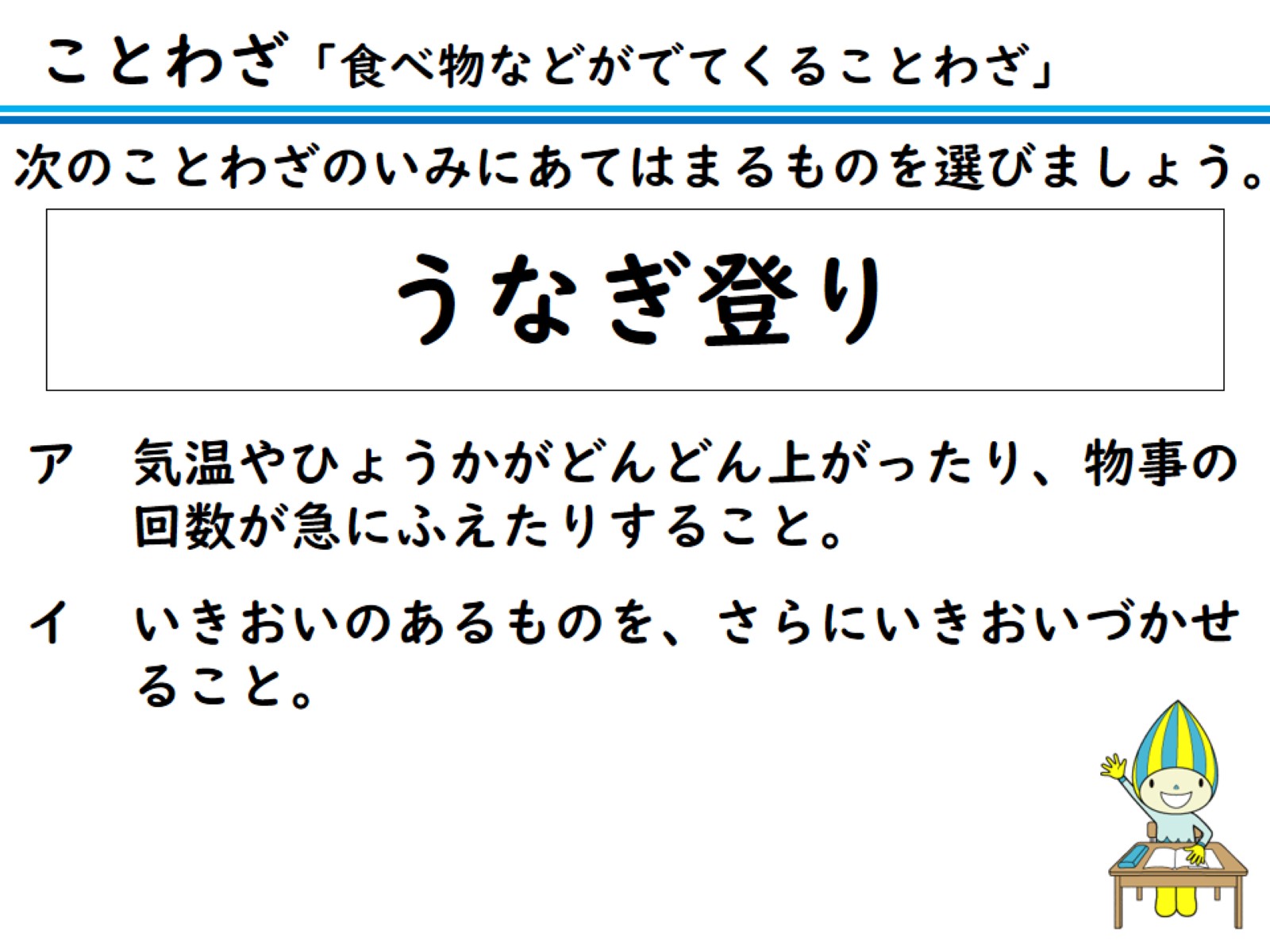 次のことわざのいみにあてはまるものを選びましょう。
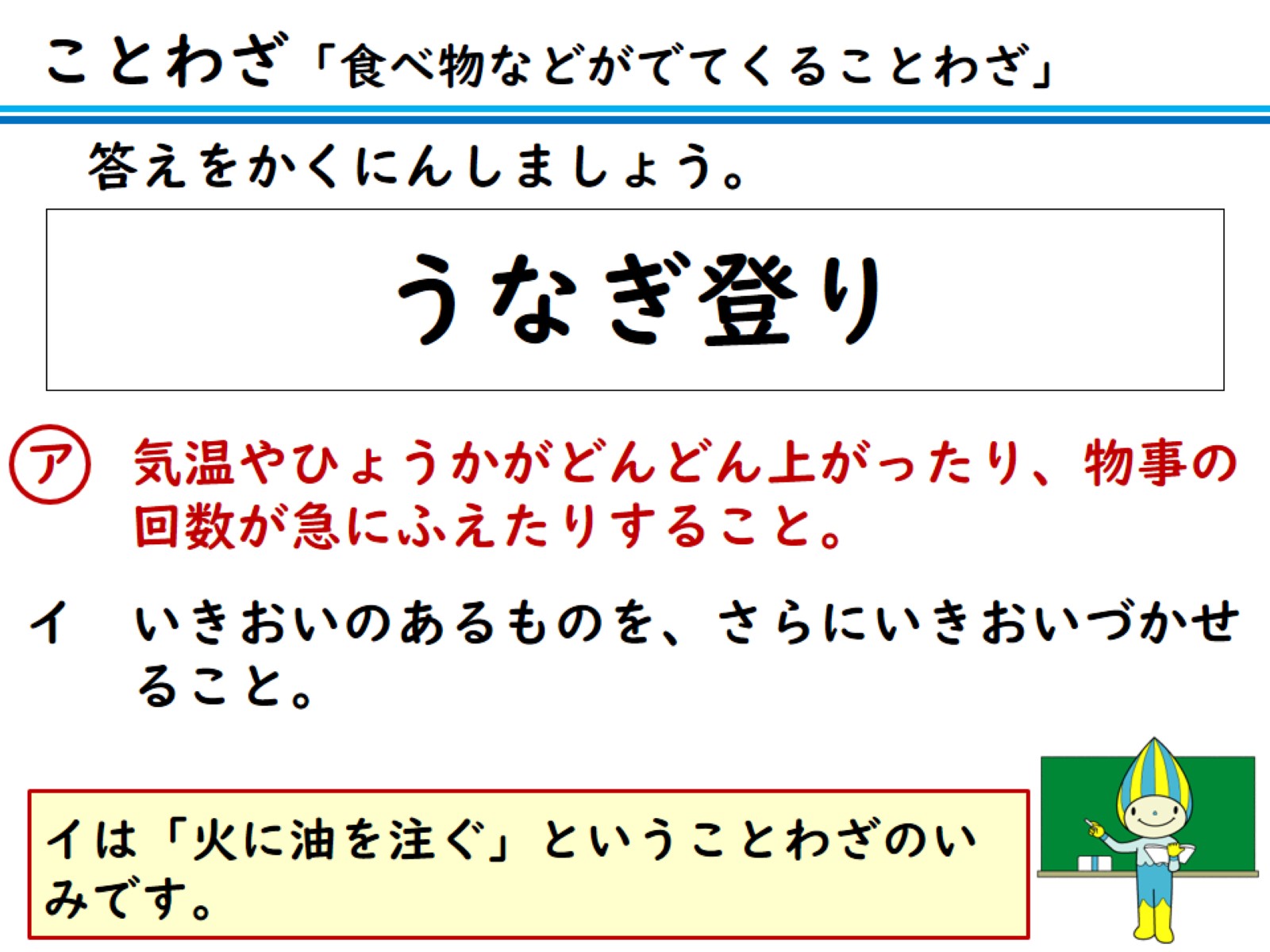 答えをかくにんしましょう。
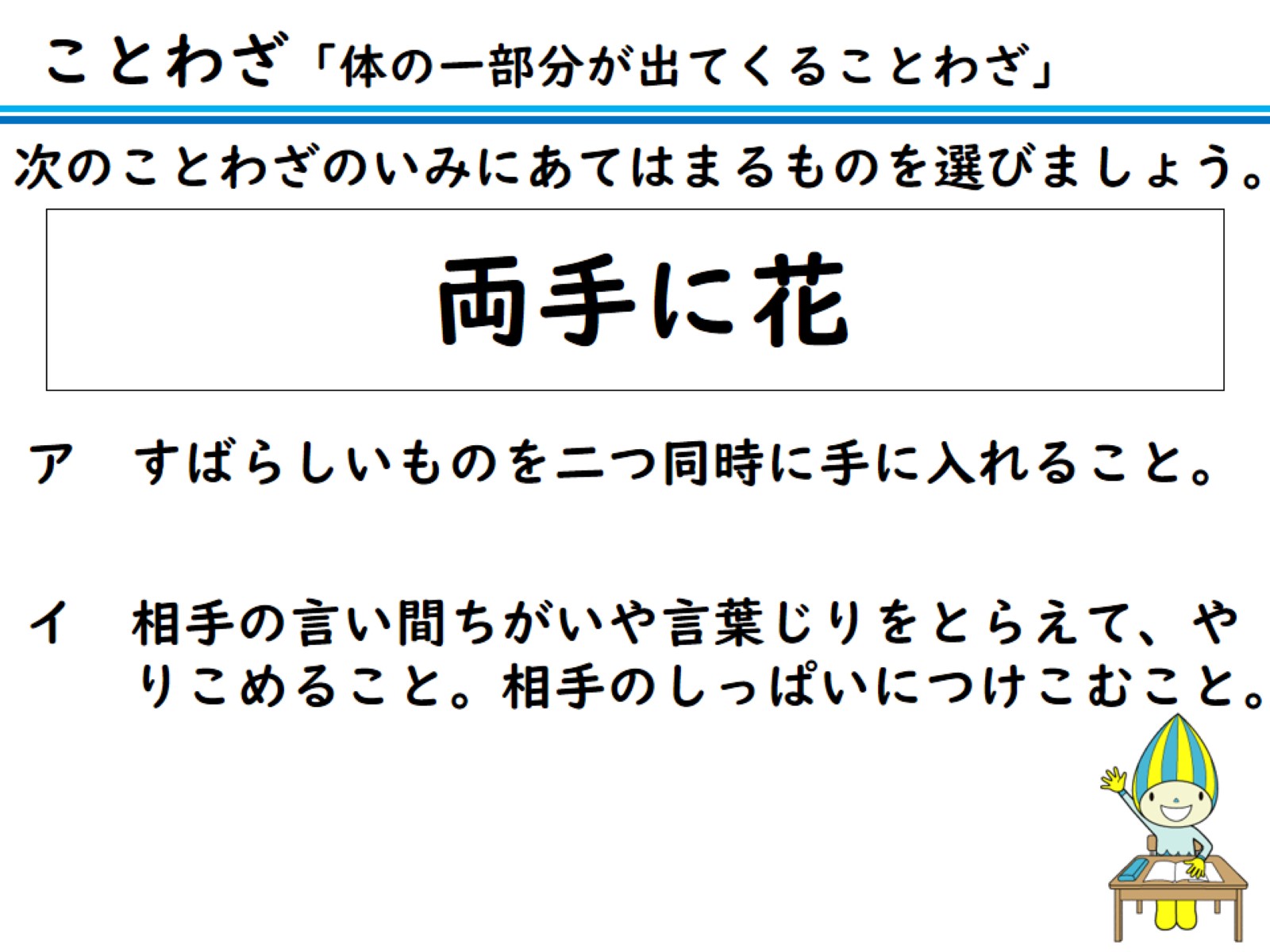 次のことわざのいみにあてはまるものを選びましょう。
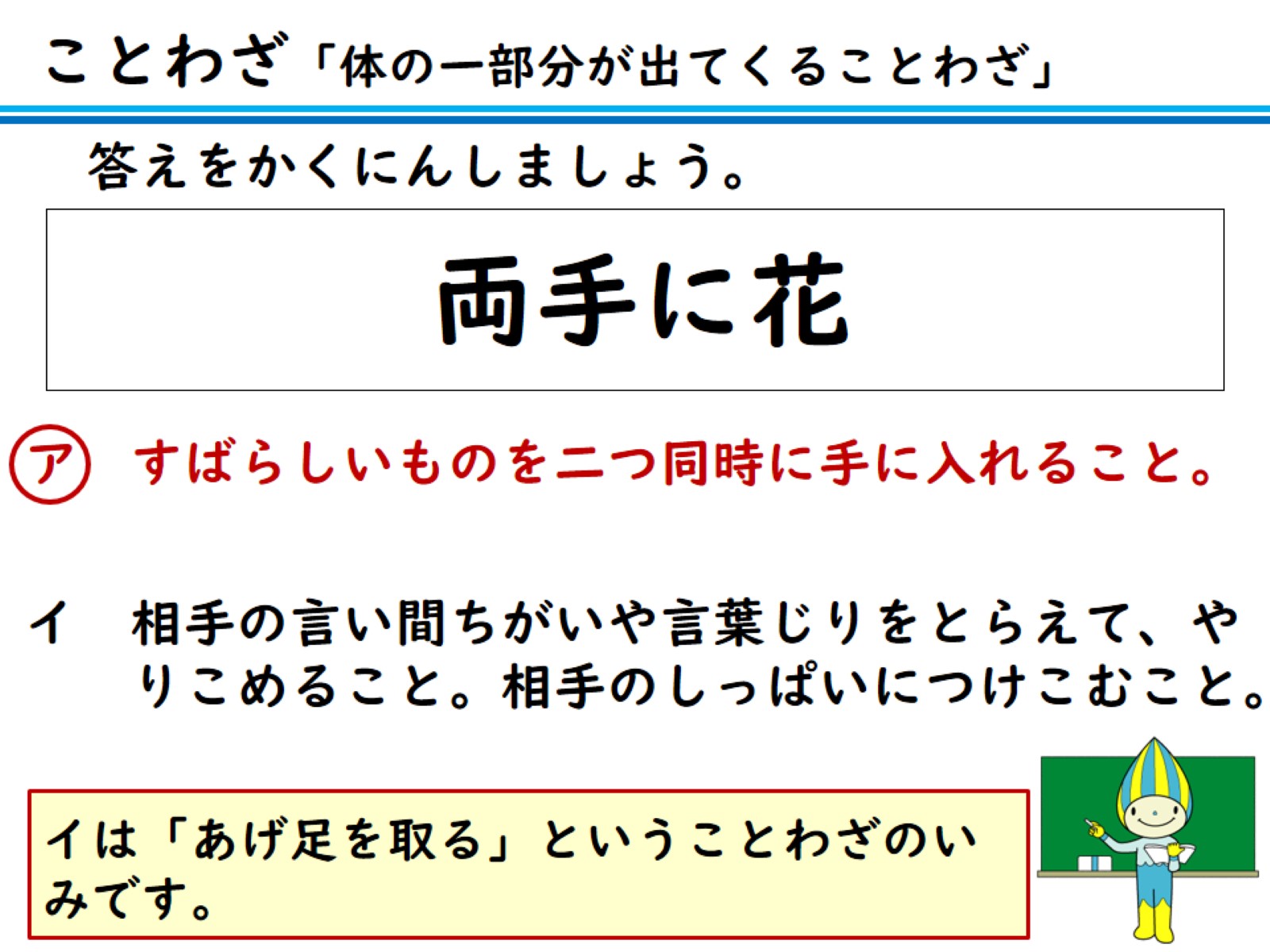 答えをかくにんしましょう。
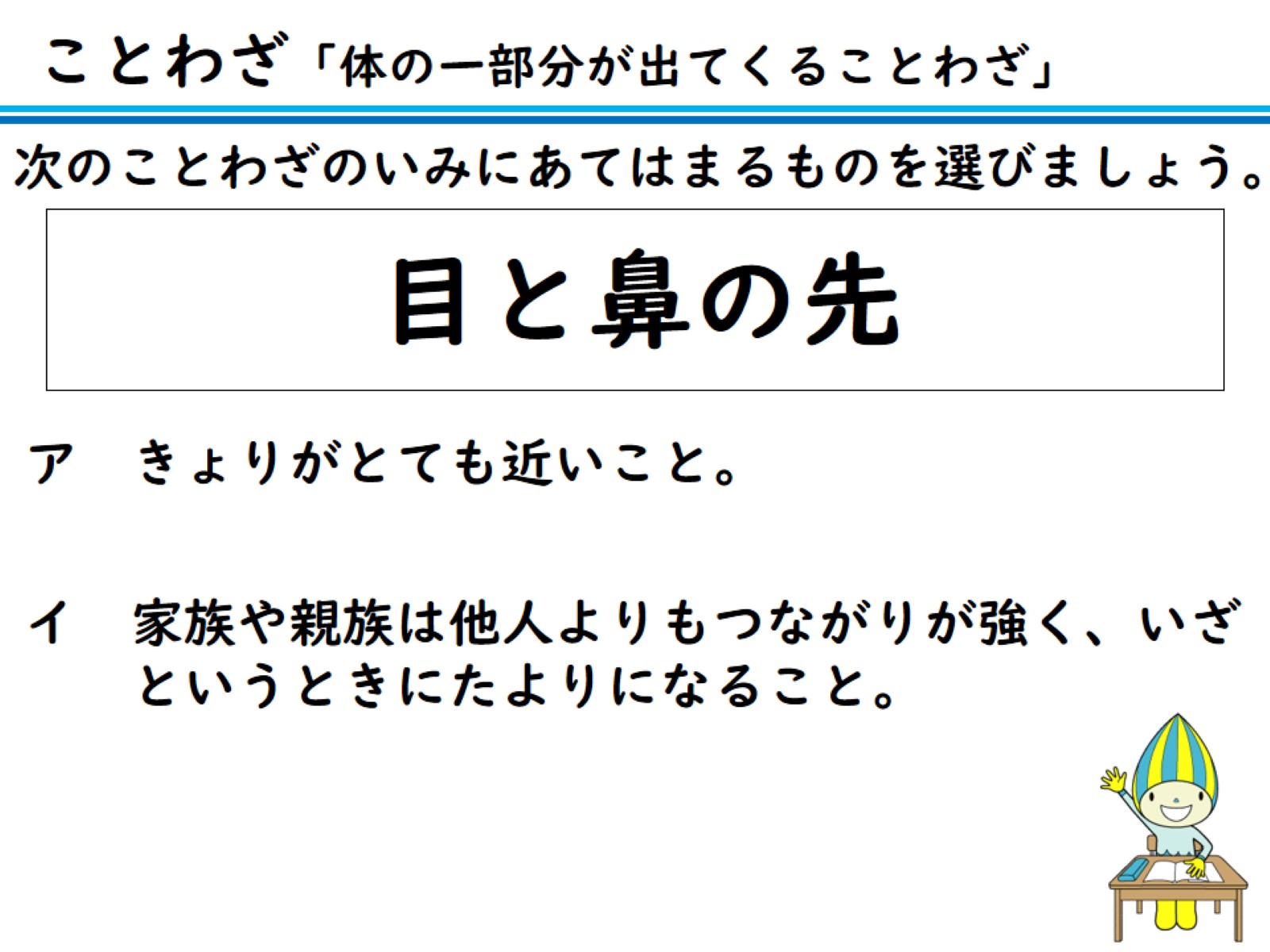 次のことわざのいみにあてはまるものを選びましょう。
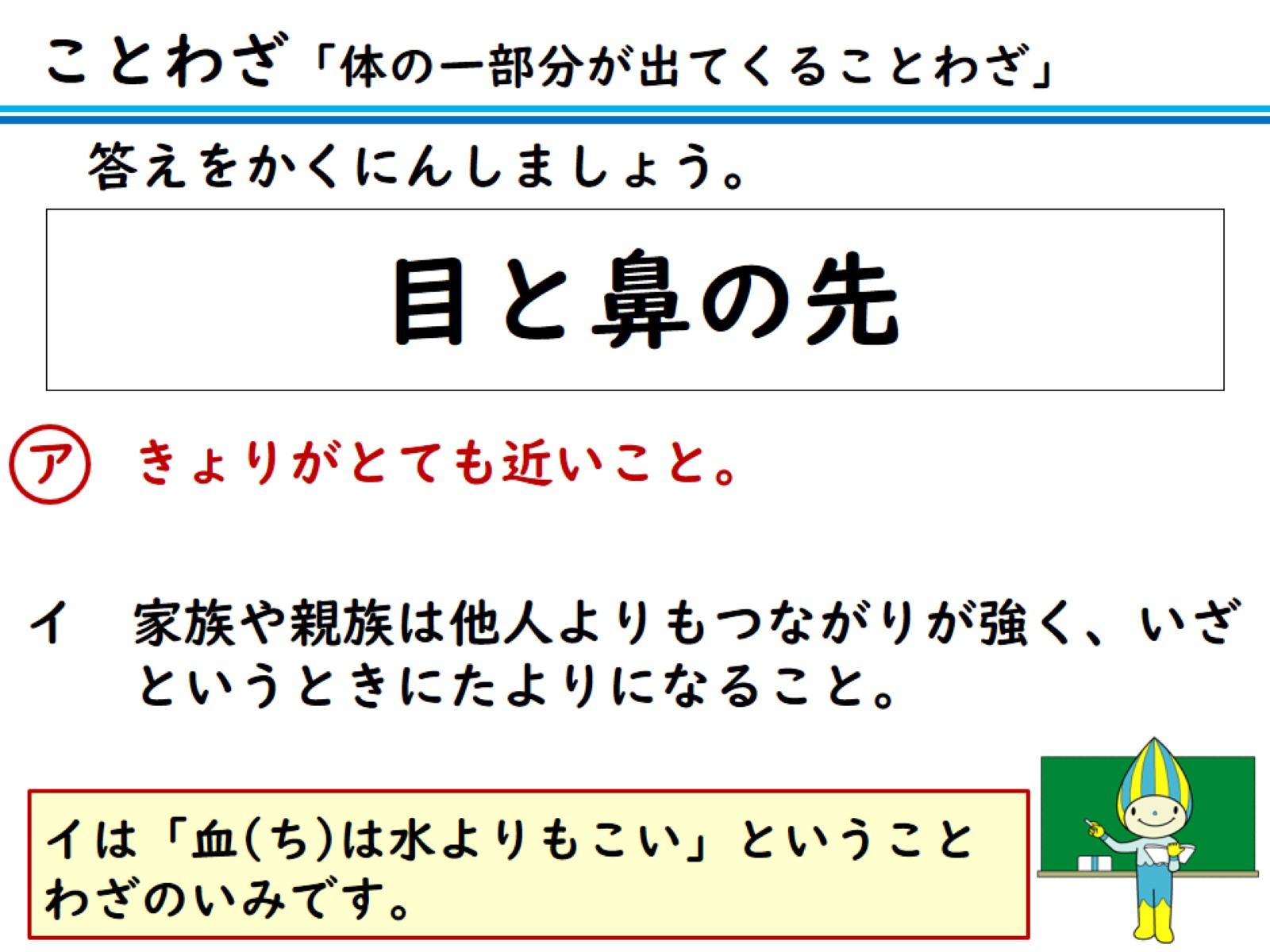 答えをかくにんしましょう。
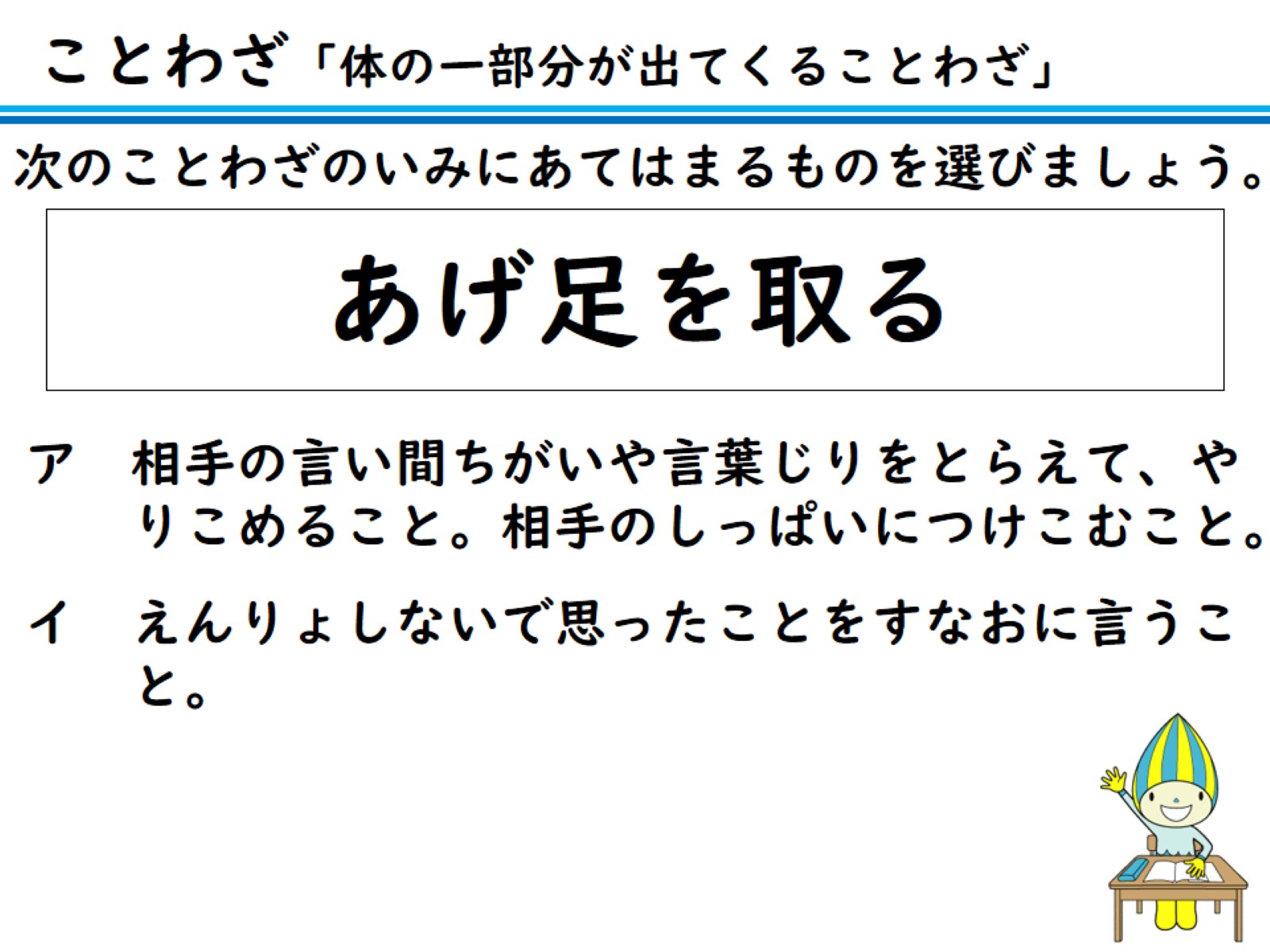 次のことわざのいみにあてはまるものを選びましょう。
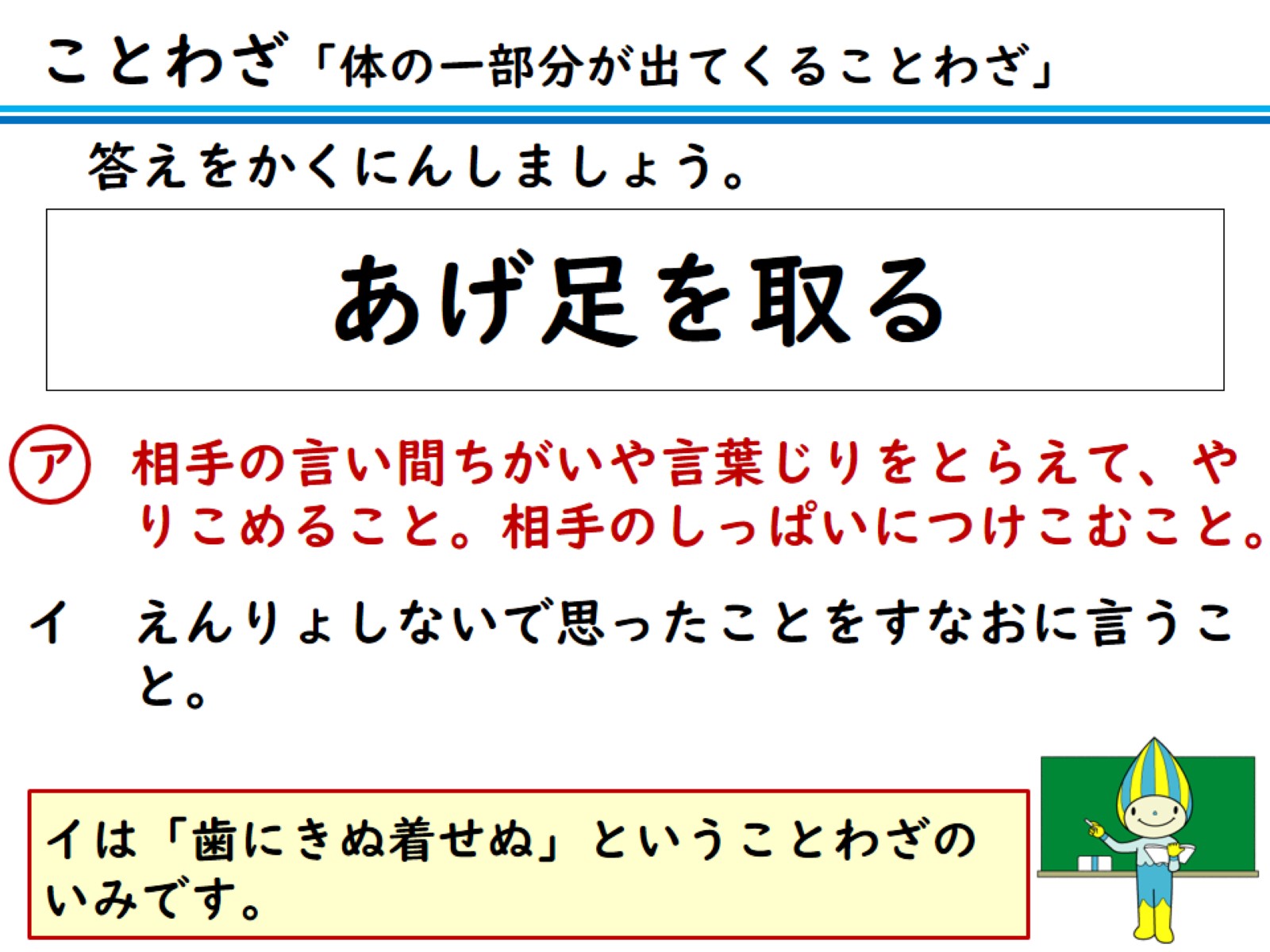 答えをかくにんしましょう。
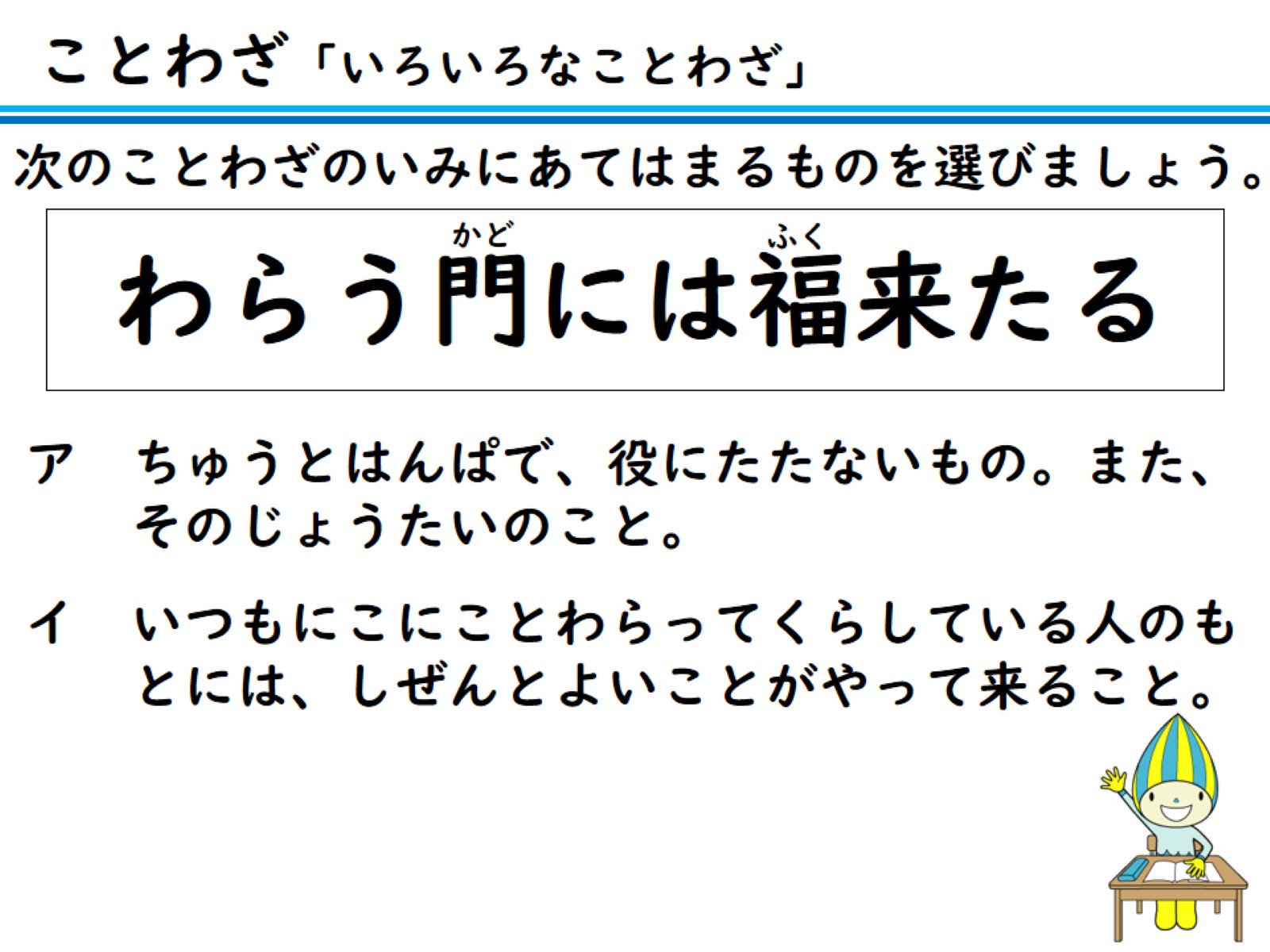 次のことわざのいみにあてはまるものを選びましょう。
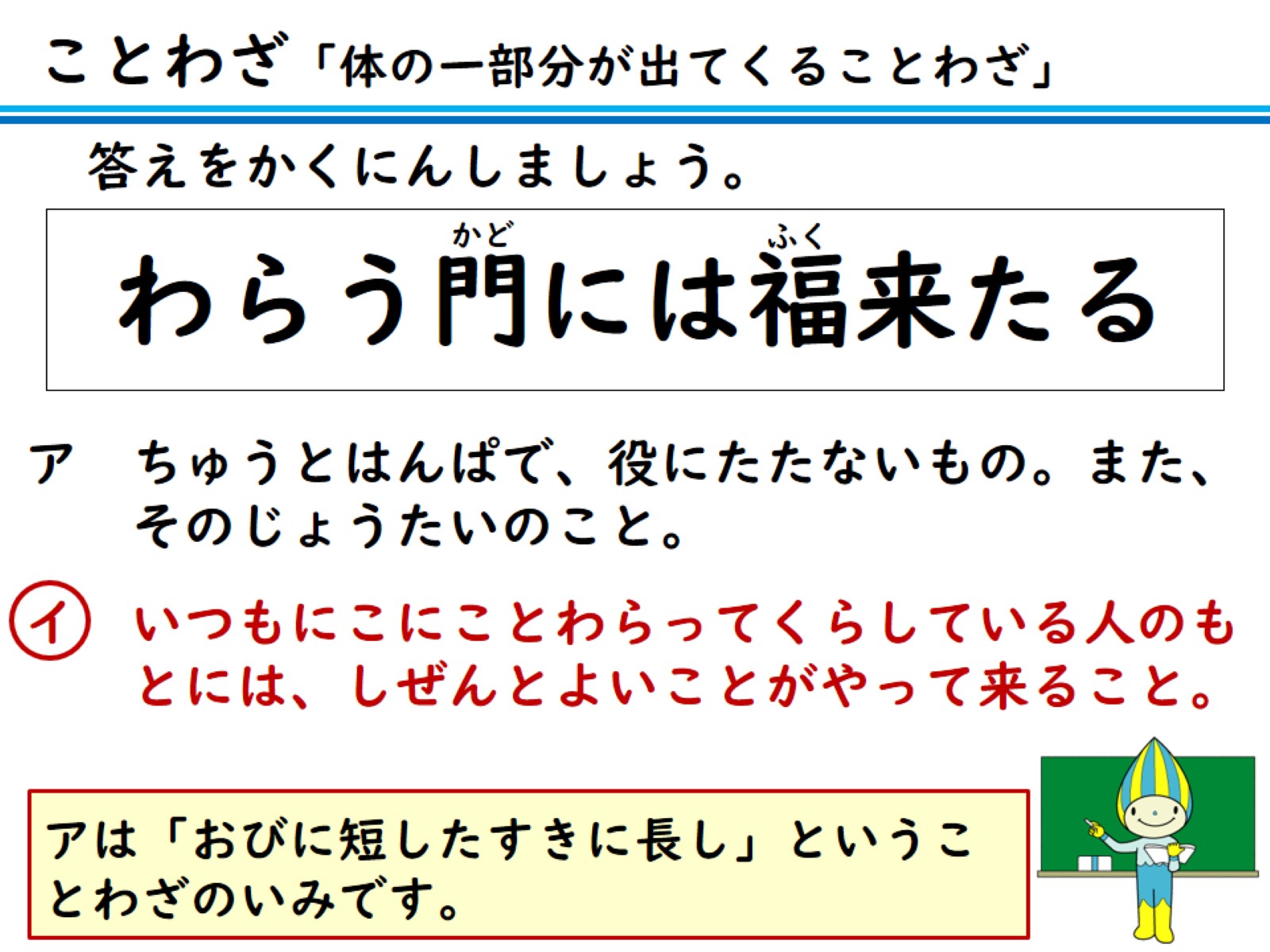 答えをかくにんしましょう。
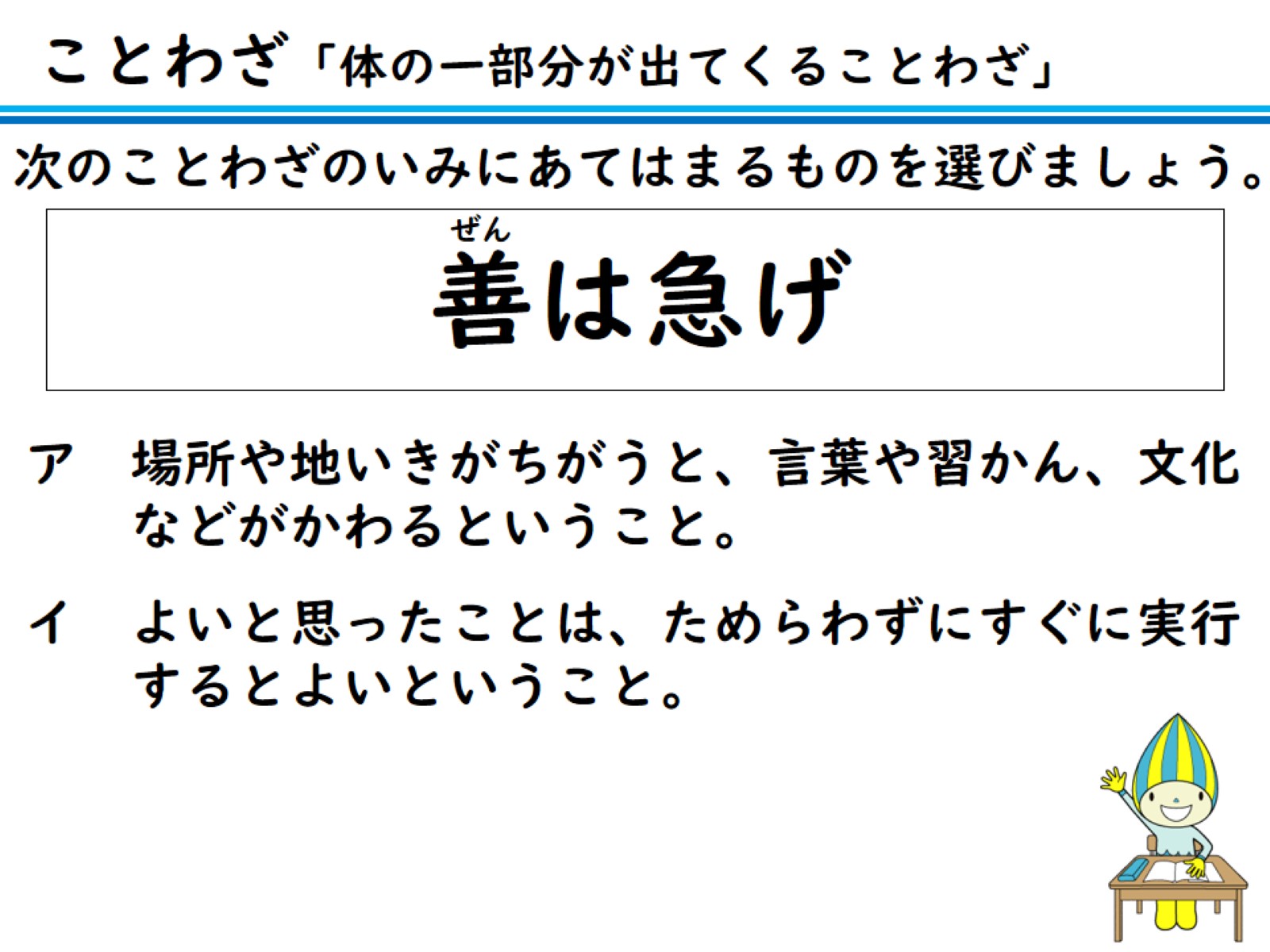 次のことわざのいみにあてはまるものを選びましょう。
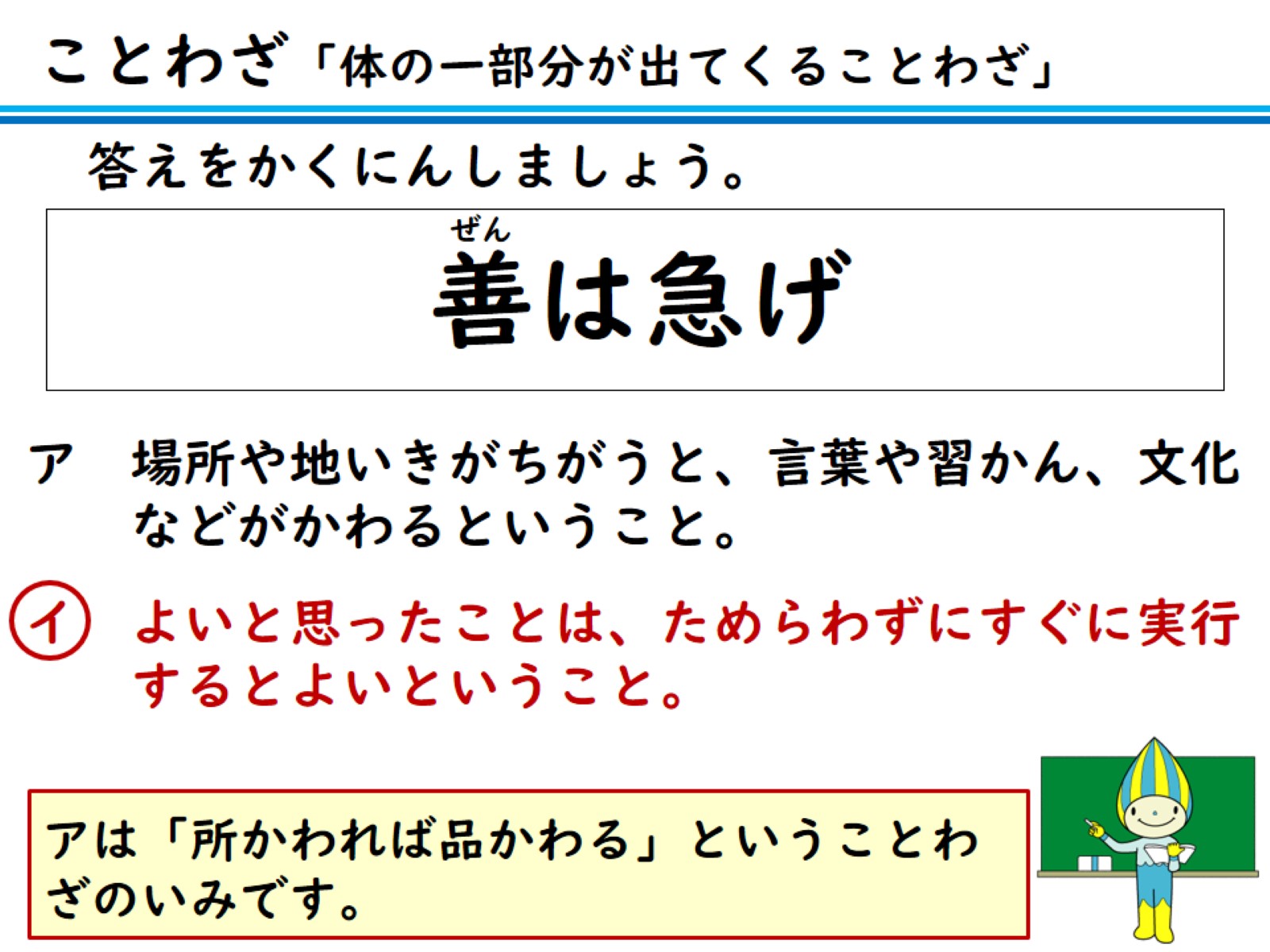 答えをかくにんしましょう。
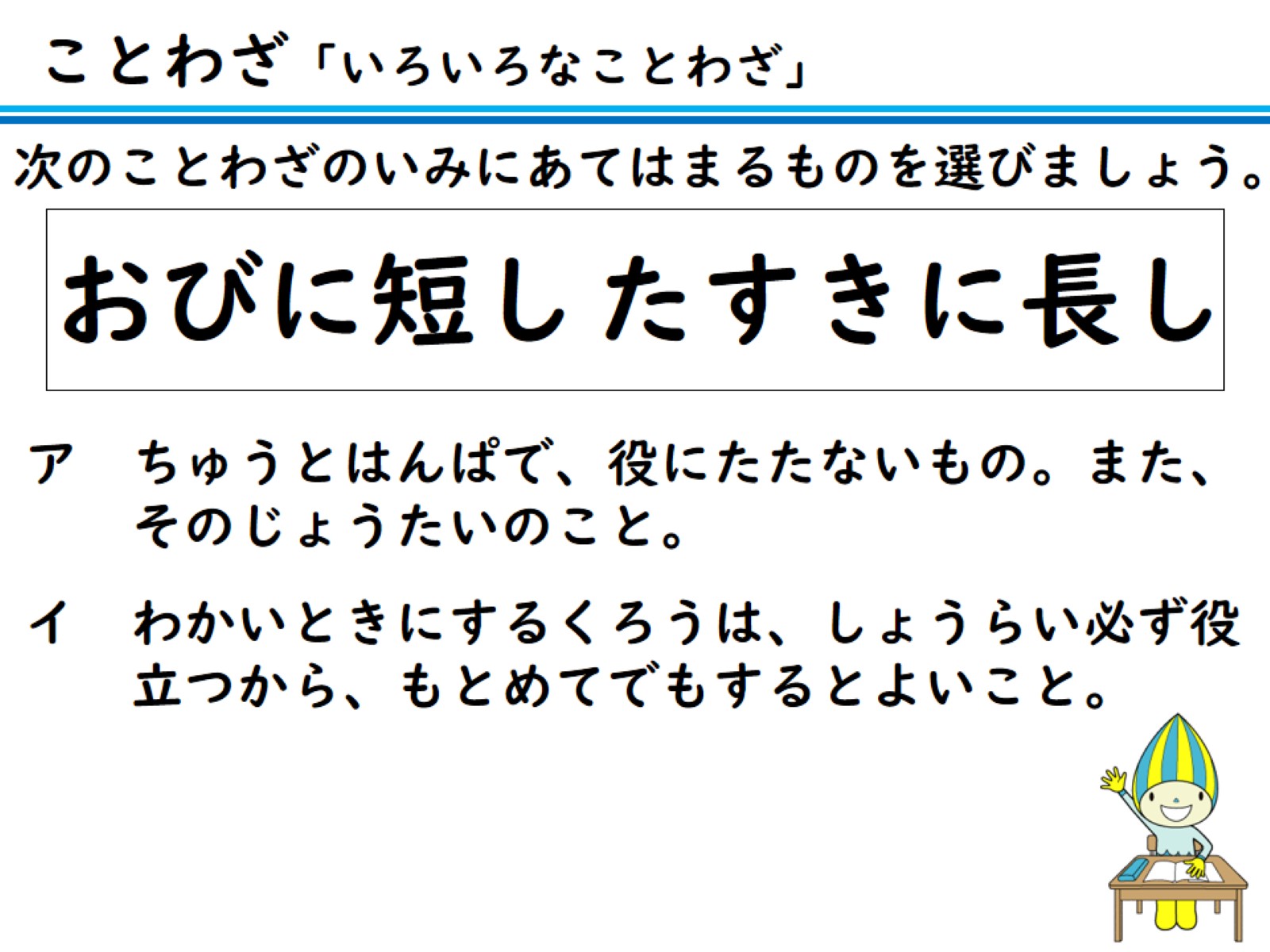 次のことわざのいみにあてはまるものを選びましょう。
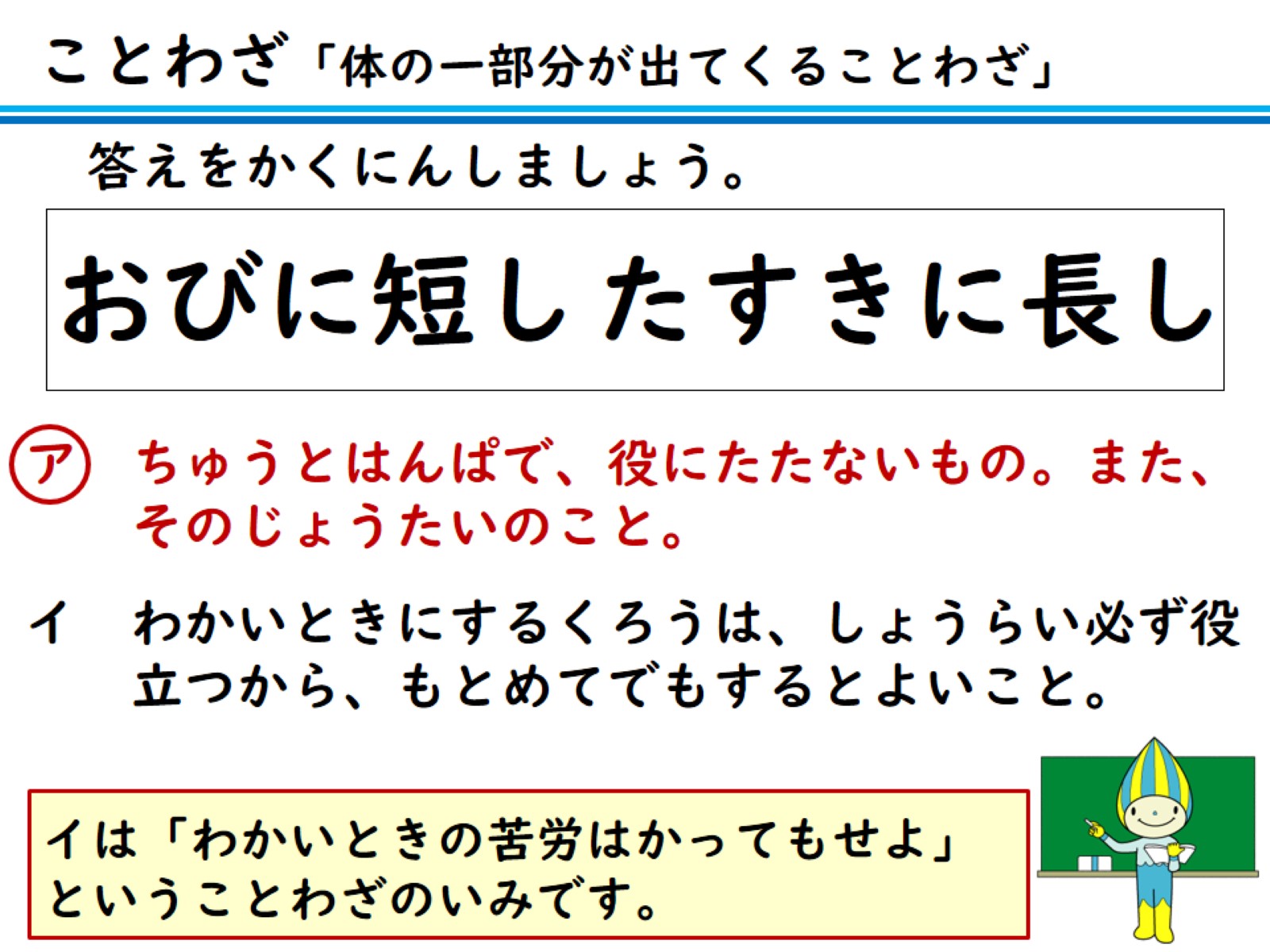 答えをかくにんしましょう。
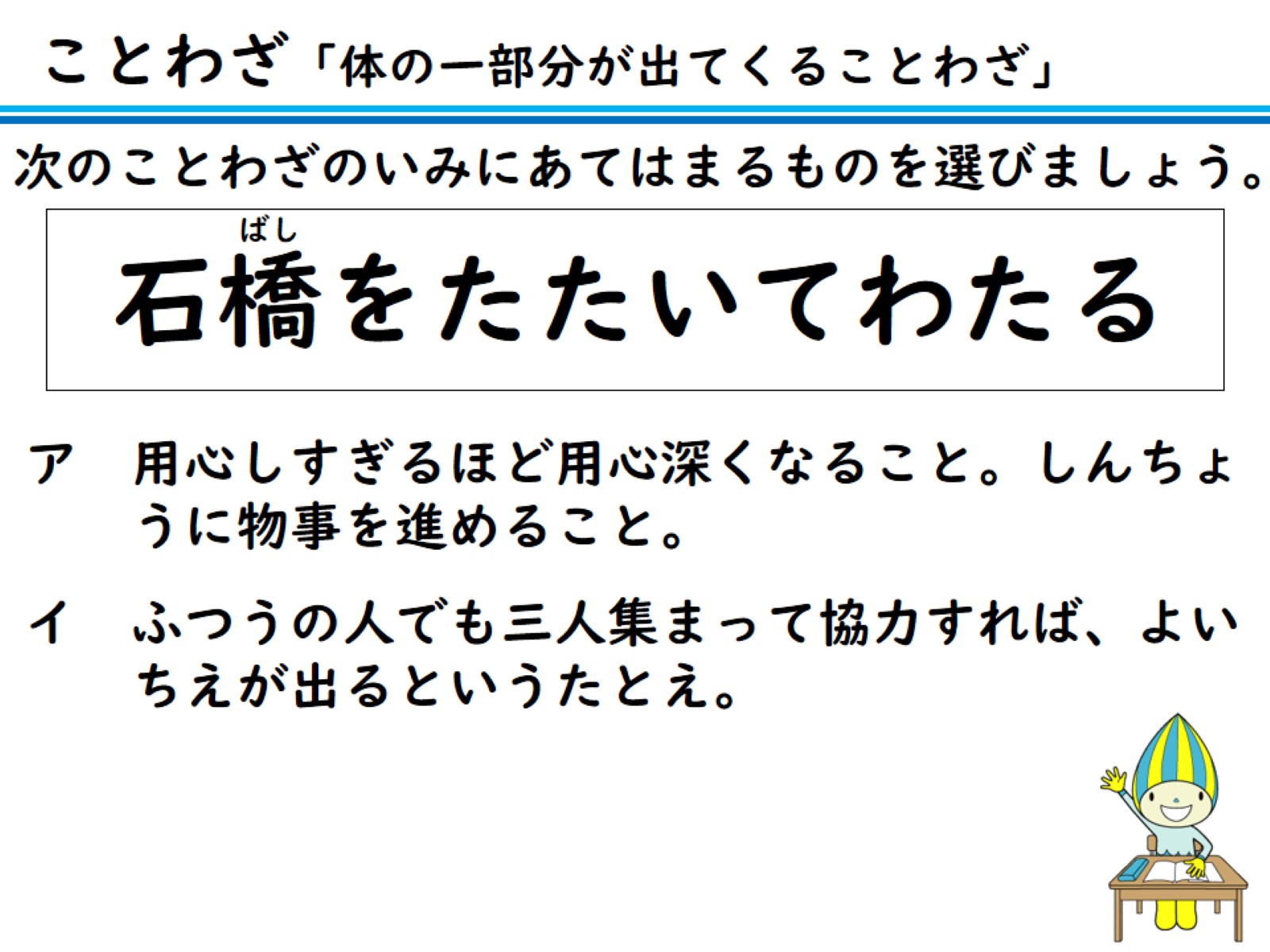 次のことわざのいみにあてはまるものを選びましょう。
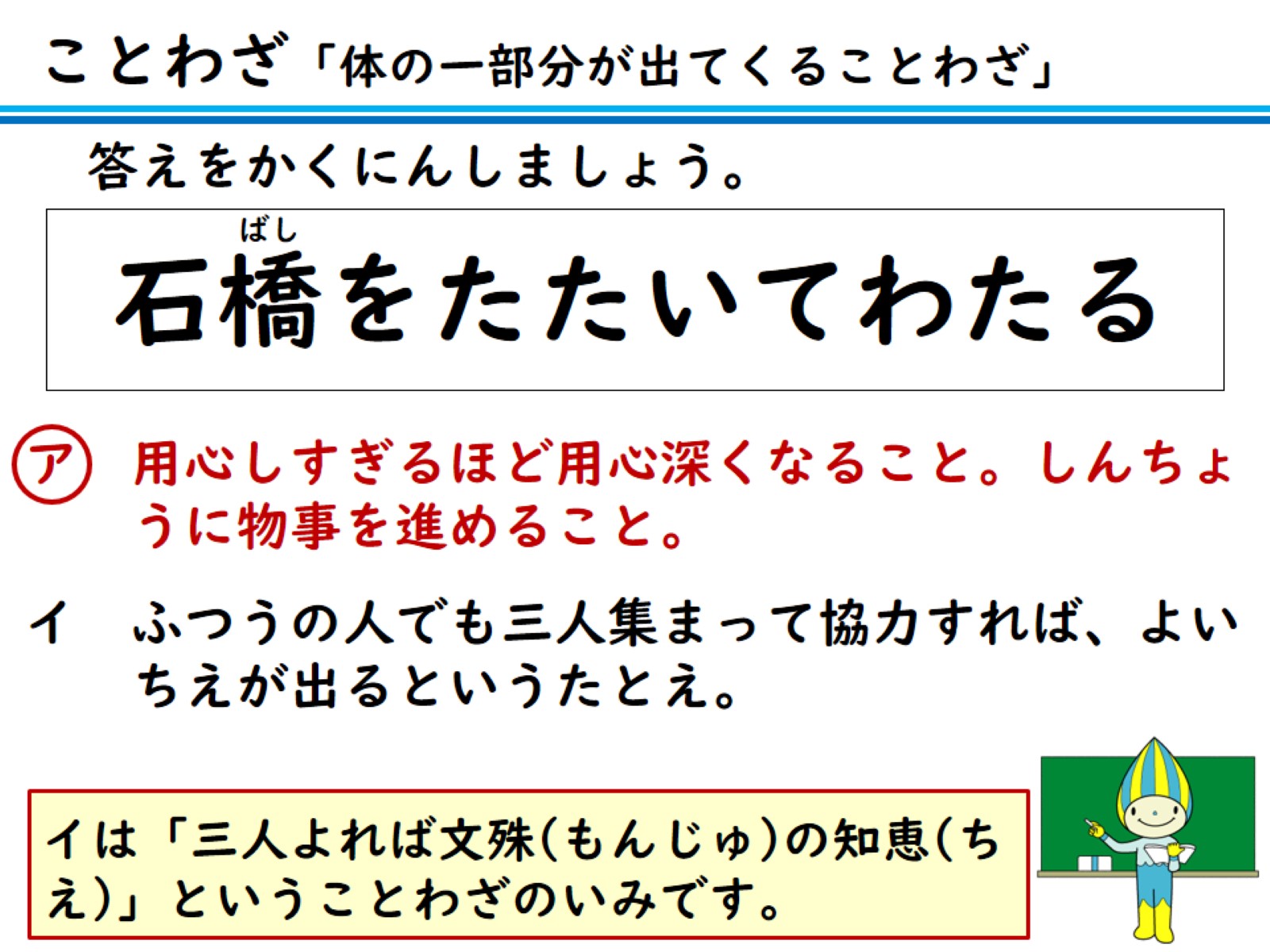 答えをかくにんしましょう。
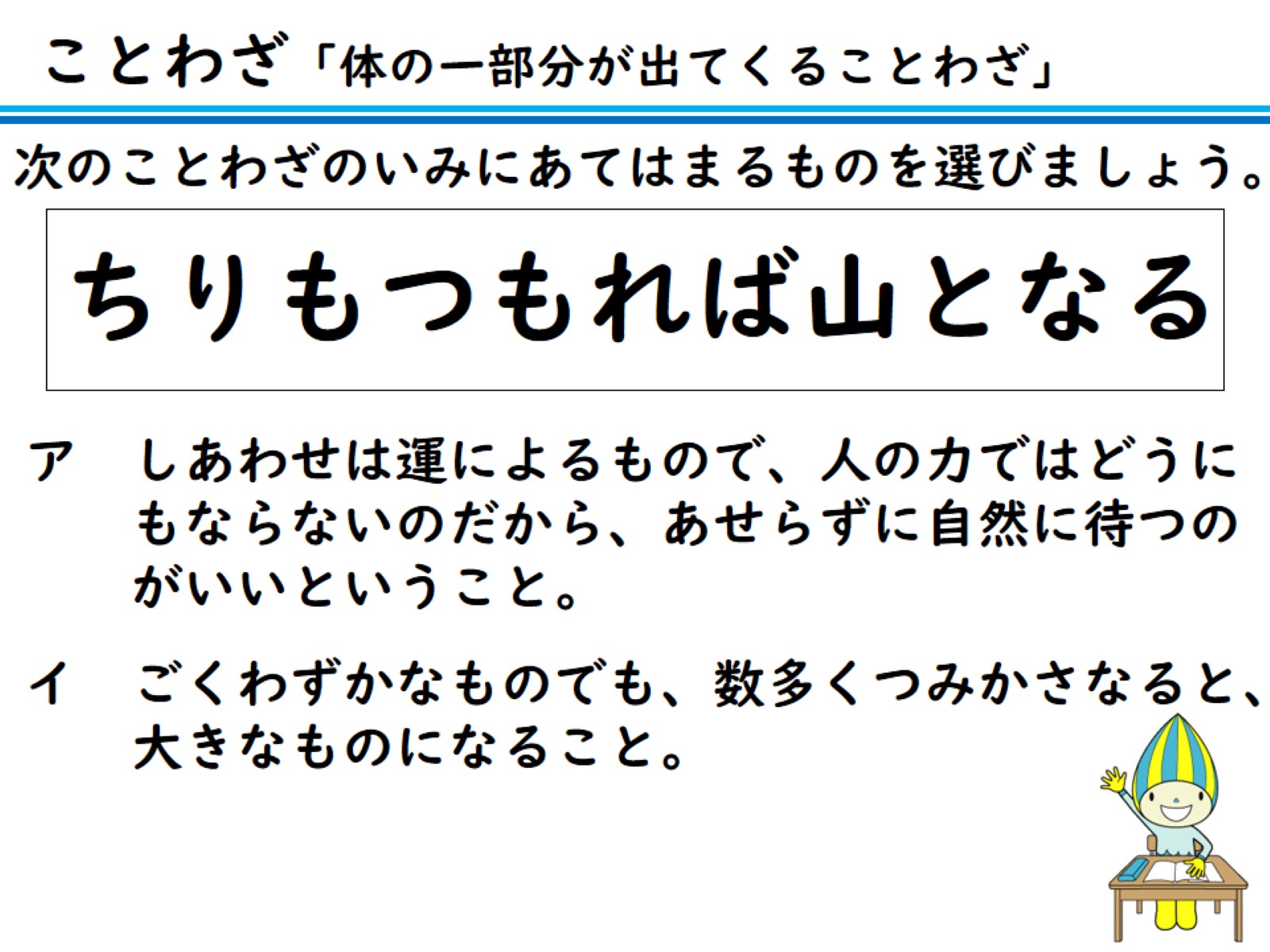 次のことわざのいみにあてはまるものを選びましょう。
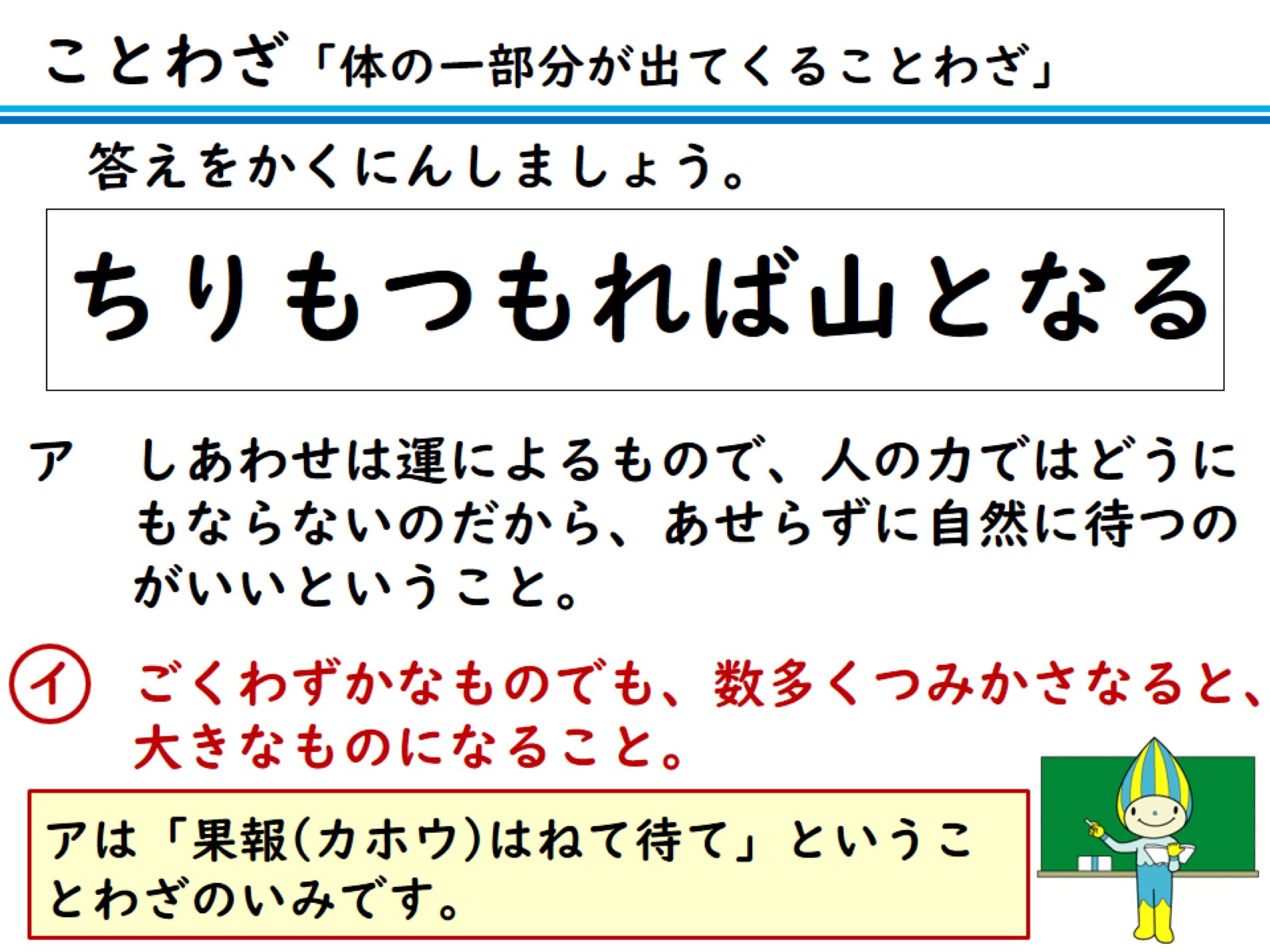 答えをかくにんしましょう。